REGOLAZIONE DELLA STRUTTURA DELLA CROMATINA
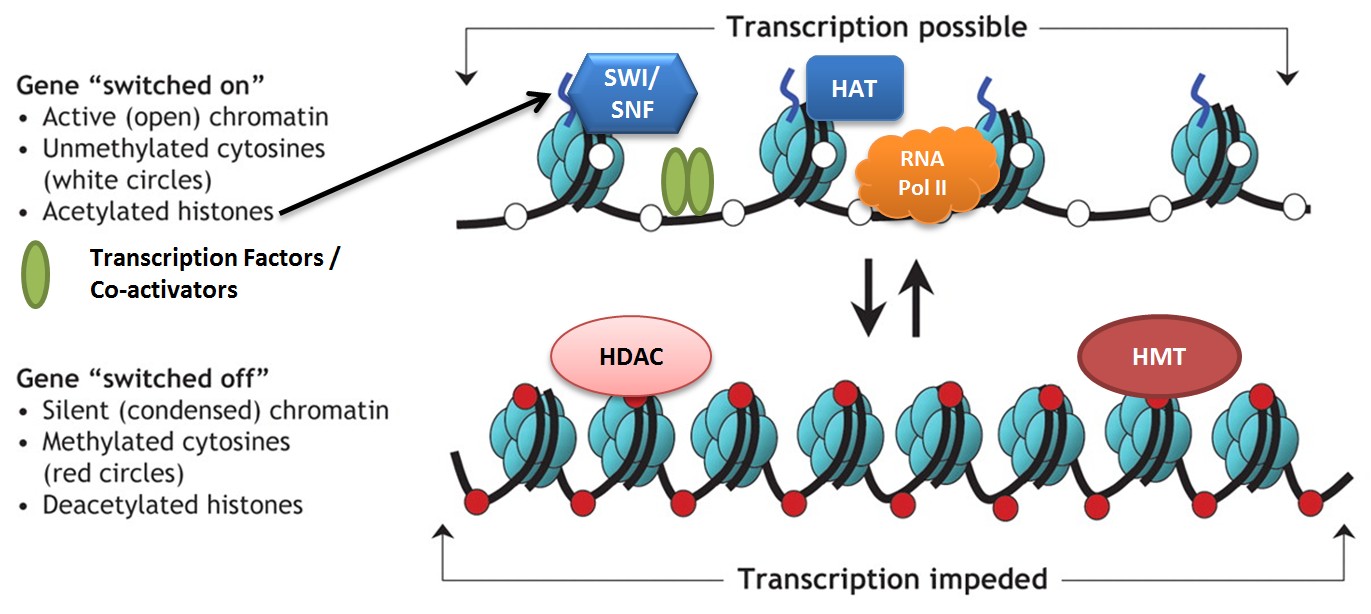 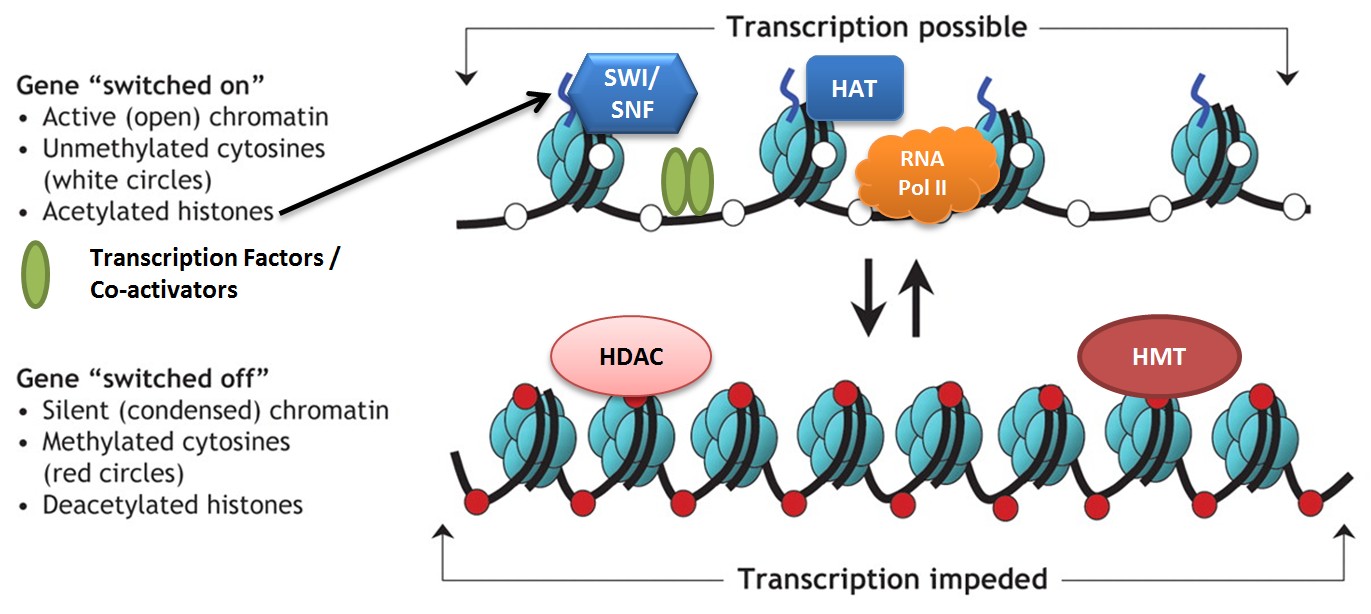 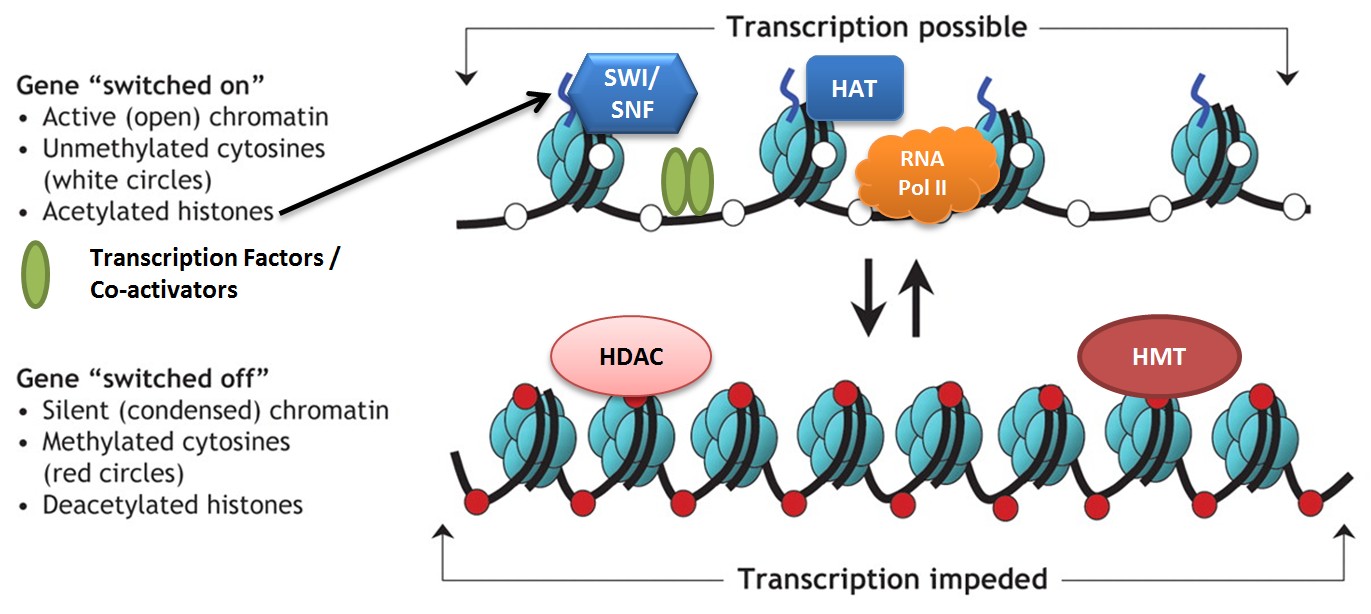 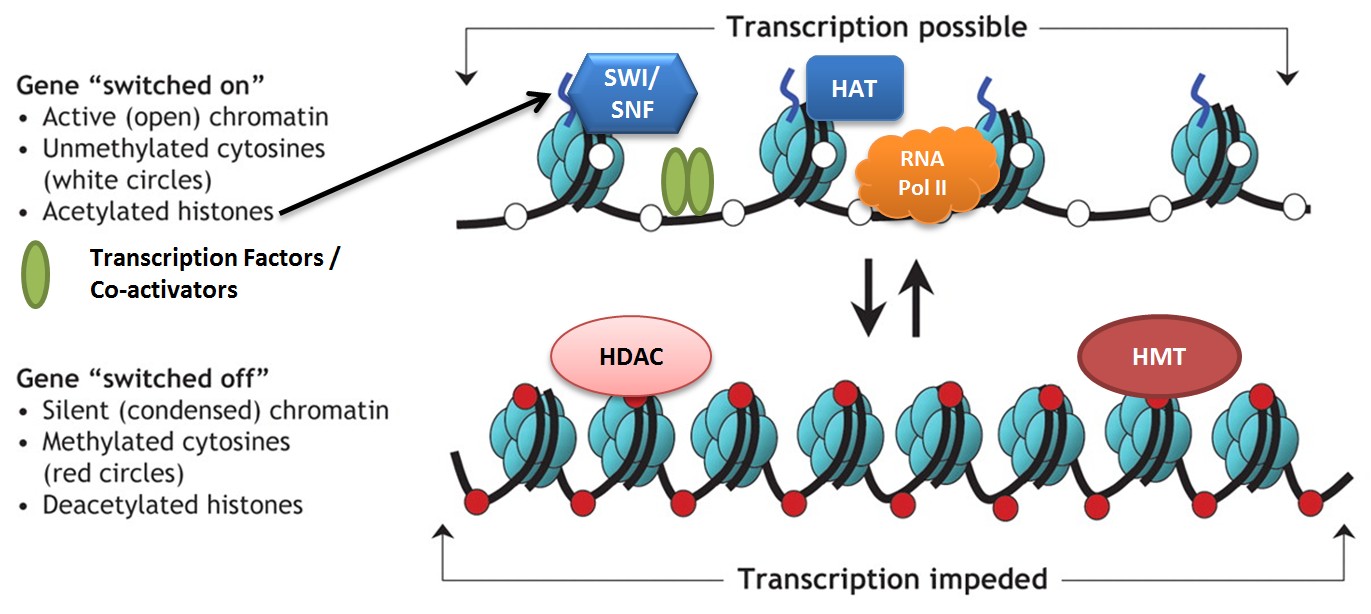 OFF
ON
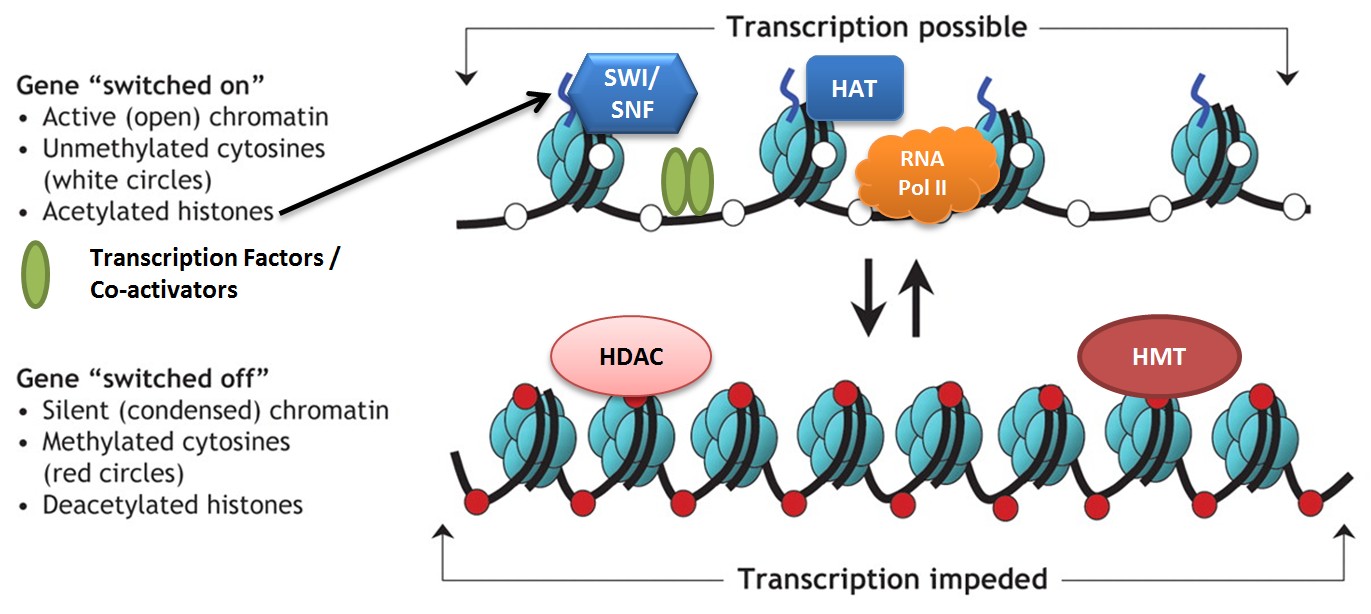 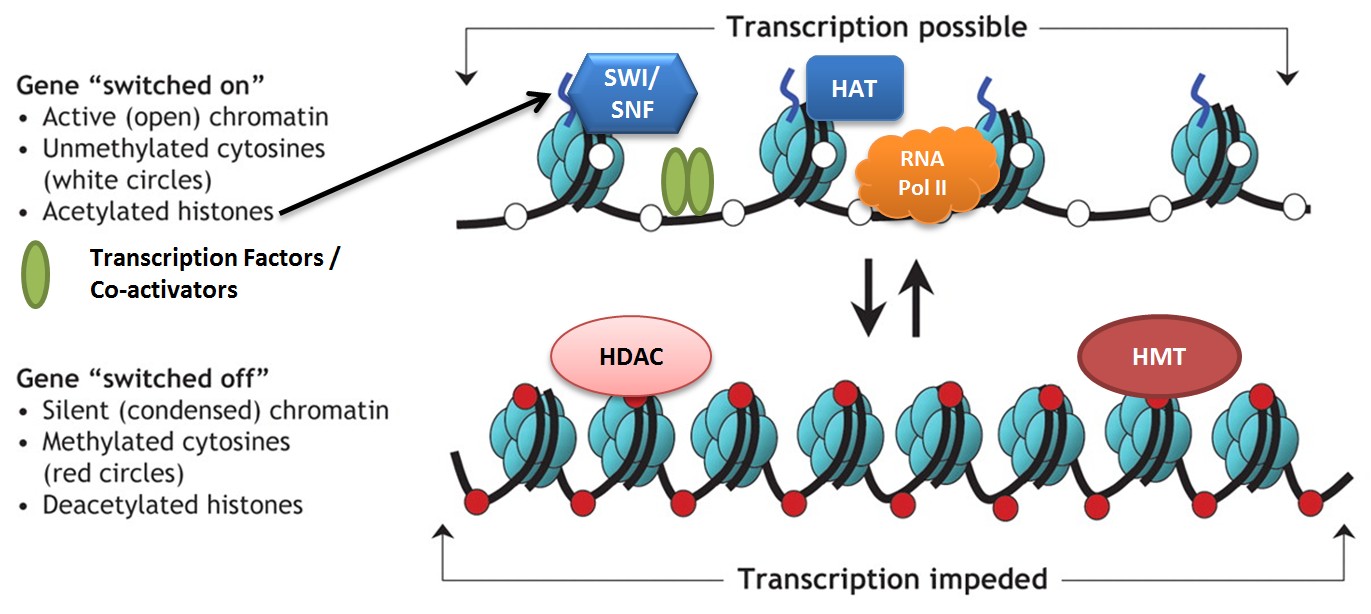 EPIGENETICA
Studio dei processi indipendenti dalla sequenza genetica, 
che modulano i pattern di espressione genica nelle cellule
Modificazioni dinamiche dell’architettura cromatinica
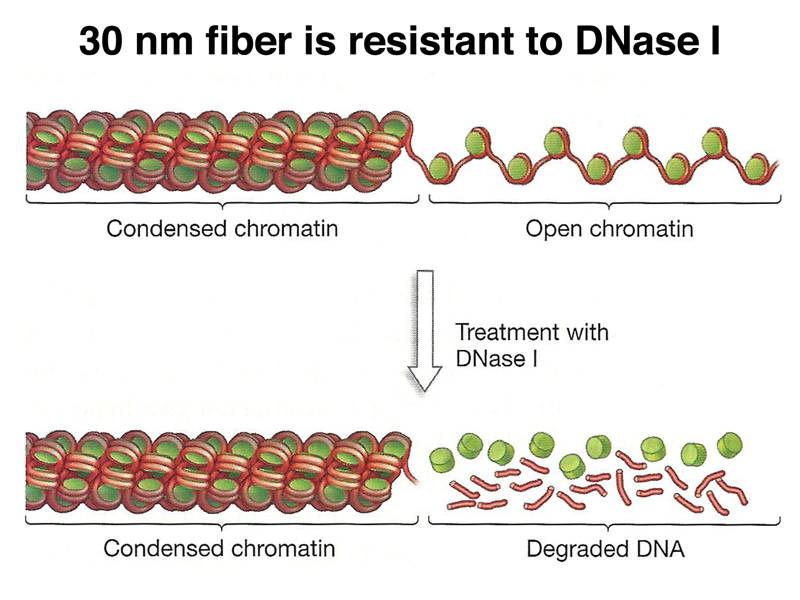 RIMODELLAMENTO DELLA CROMATINA
Governato da due tipi di eventi:

Proteine che spostano i nucleosomi 
Proteine che modificano gli istoni e il DNA
La principale conseguenza di tali diversi «stati» della cromatina è la diversa accessibilità dei fattori di regolazione genica al DNA
Proteine che spostano
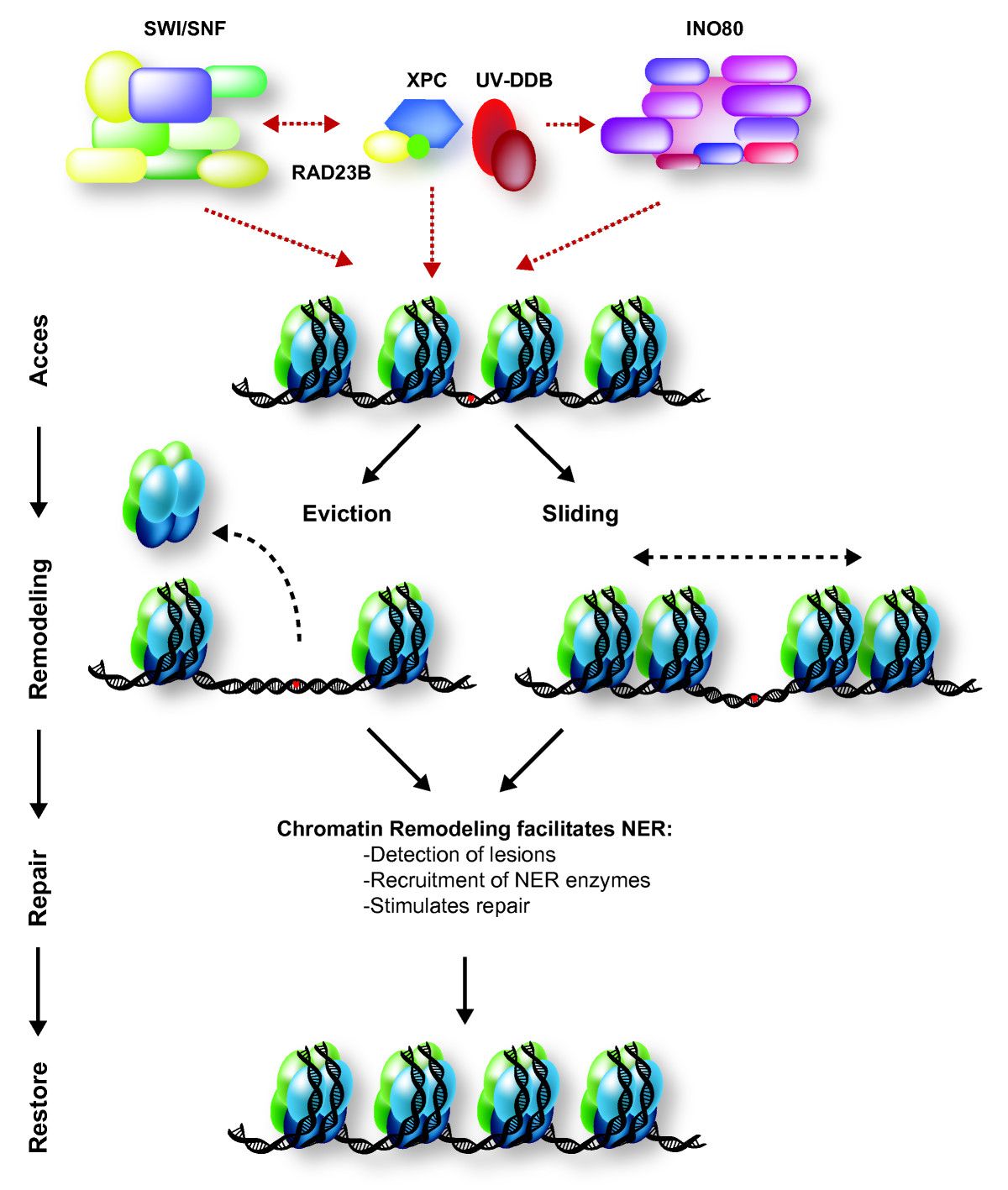 rimuovere
scorrere
Proteine che modificano
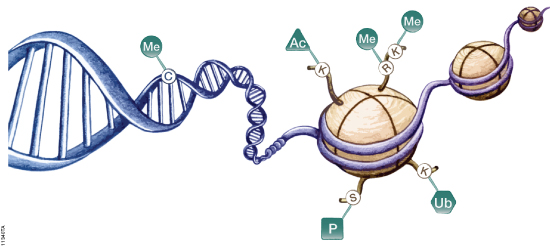 Proteine che modificano gli istoni
Alcuni amminoacidici di ciascun istone si estendono al di fuori della superficie del nucleosoma.
Questi amminoacidici sono soggetti a modificazioni chimiche che ne influenzano l’interazione con il DNA e possono attirare fattori che influenzano l’espressione genica
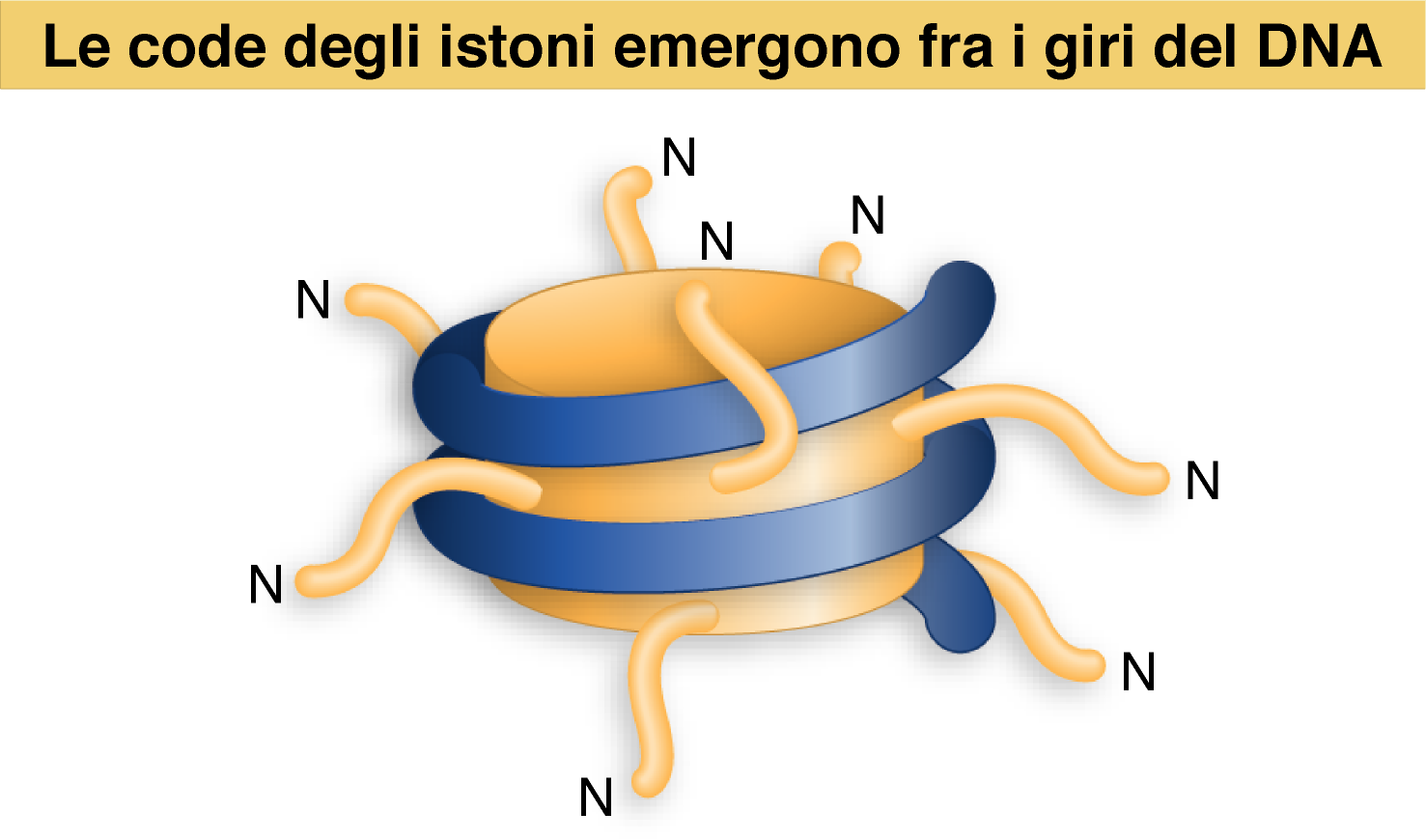 Modificazione degli istoni
Le modifiche principali sono:

Acetilazione
Metilazione
Fosforilazione
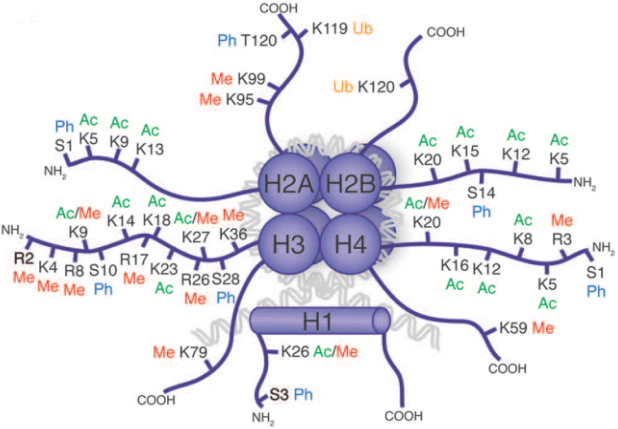 Modificazioni degli Istoni
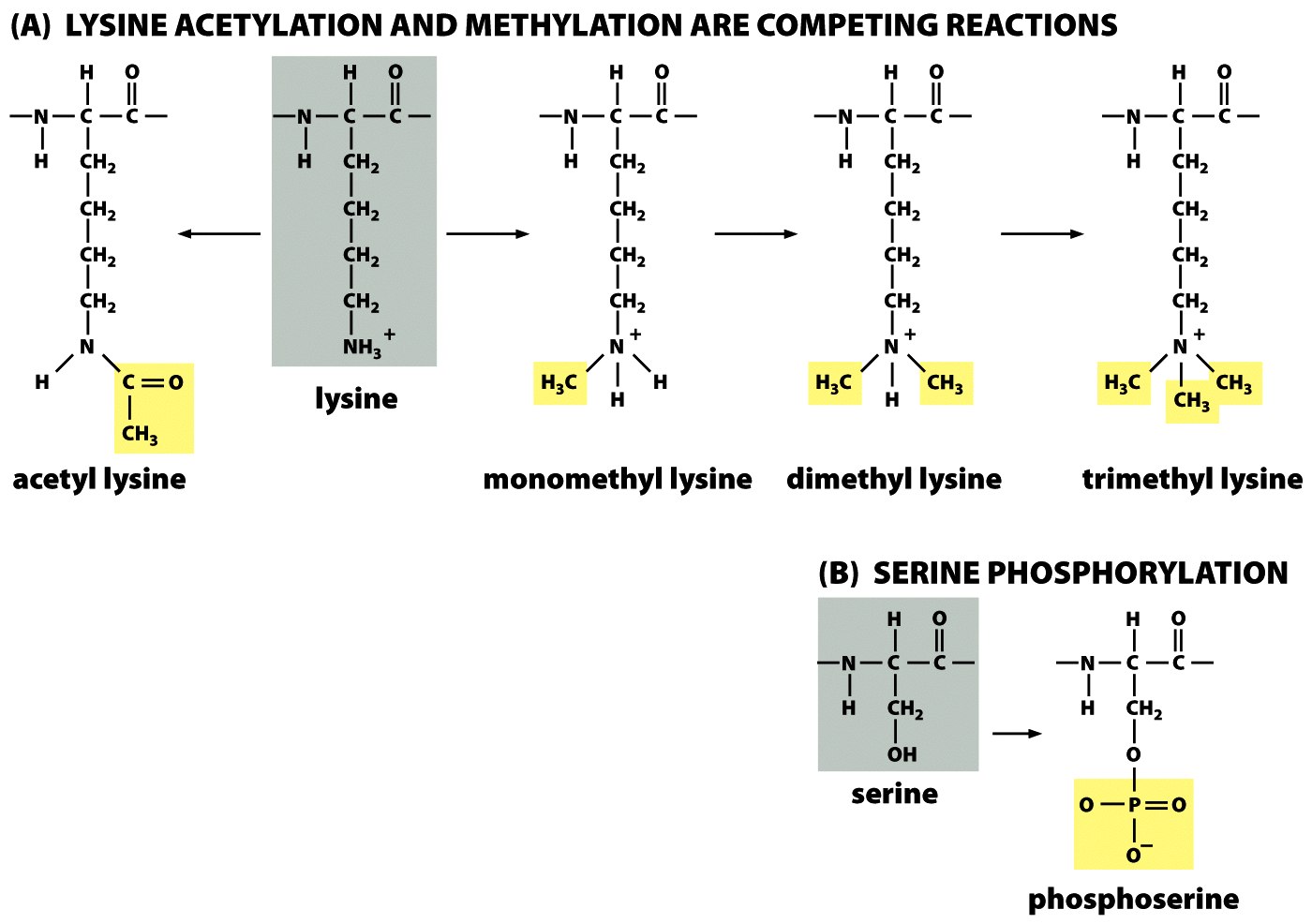 Modificazioni degli istoni H3 e H4
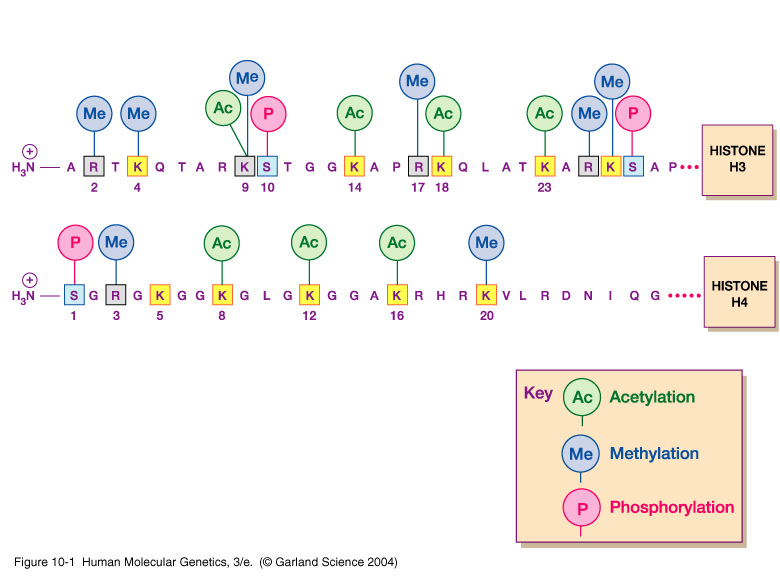 Differenti combinazioni delle varie modificazioni covalenti producono un “codice epigenetico” che determina lo stato della cromatina per la regolazione dell’espressione dei geni
[Speaker Notes: Differenti combinazioni di gruppi funzionali aggiunti alle code istoniche creano specifici segnali per attrarre o respingere complessi multiproteici deputati alla regolazione dell’espressione dei geni]
L’acetilazione è associata ad un’attiva trascrizione genica
La metilazione è generalmente associata a repressione  genica
Le modificazioni epigenetiche sono reversibili
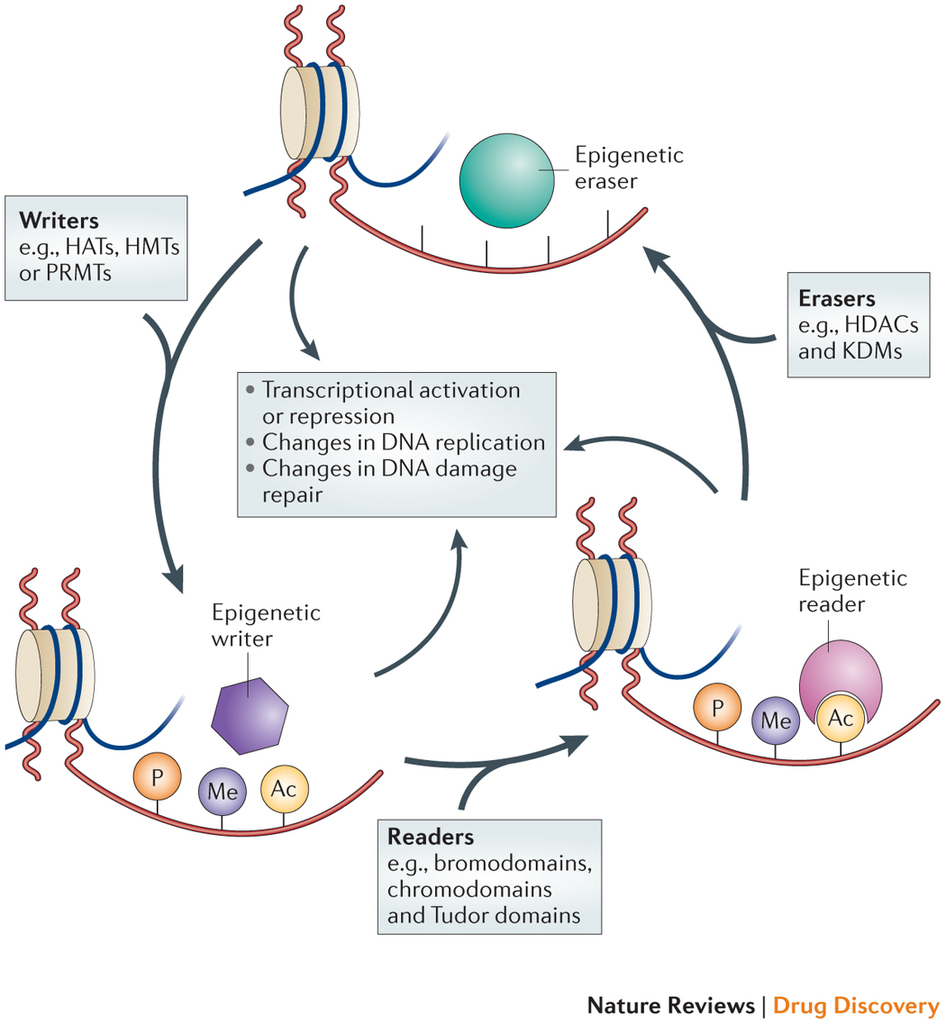 scrivere
cancellare
leggere
Meccanismi  epigenetici: Metilazione del DNA
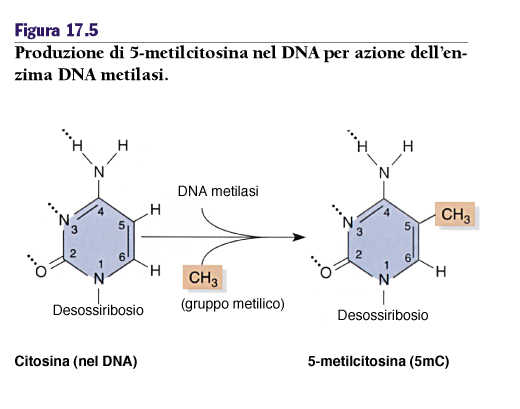 METILAZIONE DEL DNA
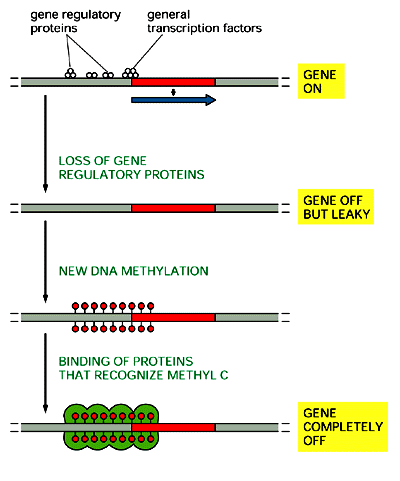 Fattori di trascrizione generali
Fattori di trascrizione specifici
Regola l’espressione genica 
la metilazione delle citosine nel promotore inibisce la trascrizione
TRADUZIONE
Dogma Centrale
Il flusso dell’informazione genica
trascrizione
traduzione
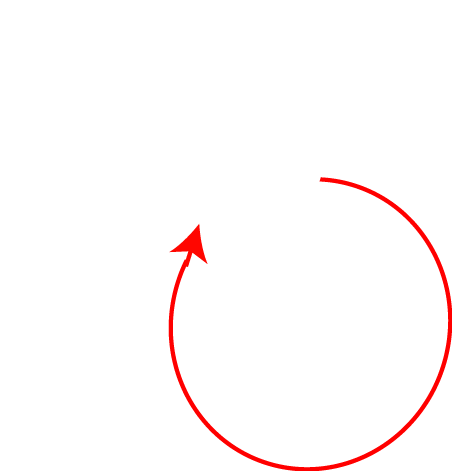 DNA
RNA
Proteine
replicazione
Dogma Centrale
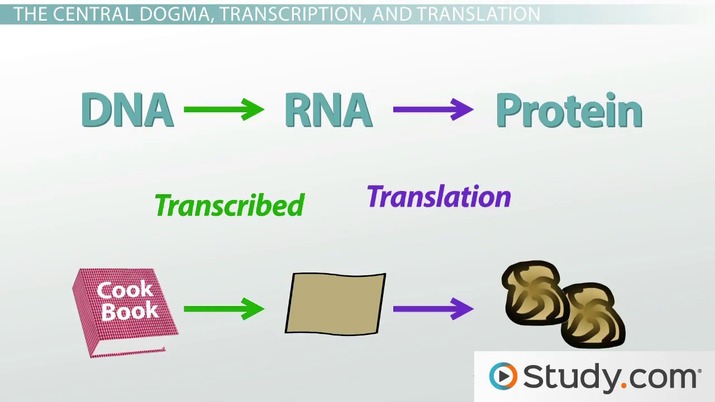 La sintesi proteica o traduzione è il processo biochimico attraverso il quale l'informazione genetica contenuta nel mRNA (RNA messaggero), viene convertita in proteine che svolgono nella cellula un'ampia gamma di funzioni
Come fa la sequenza lineare di nucleotidi dell’RNA ad essere tradotta in una proteina composta da amminoacidi?
Ci sono solo 4 nucleotidi ma 20 amminoacidi, quindi il rapporto nucleotide-aa non è univoco
CODICE GENETICO: la “stele di rosetta della cellula”.
Determina le regole mediante cui l’mRNA viene tradotto
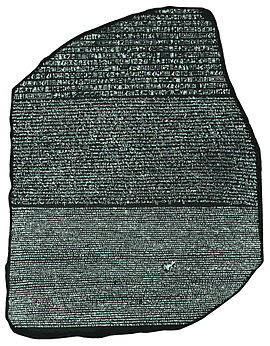 [Speaker Notes: 07_21_nucl_sequence .jpg]
DNA
AGCT
4 lettere
RNA
AGCU
4 lettere
Proteine
ARNDC.. etc
20 lettere
CODICE GENETICO
Dobbiamo effettuare un passaggio da un codice a 4 lettere (nucleotidi) ad un codice a 20 lettere (amminoacidi)
Come si passa dai nucleotidi agli amminoacidi?
Qual è la lunghezza dell’unità di codificazione?

Qual è la sequenza di basi delle parole di codice relative a ciascuno degli amminoacidi codificati?

Quali sono le modalità di riconoscimento tra le parole dei due linguaggi?
Come si passa dai nucleotidi agli amminoacidi?
No. nucleotidi/a.a.
Possibilità
1
41=4
2
42=16
3
43=64
Minimo codice proponibile
Come si passa dai nucleotidi agli amminoacidi?
L’mRNA è decodificato in una serie di triplette di nucleotidi ed è letto in direzione 5’ 3’
Ogni gruppo di tre nucleotidi consecutivi si chiama CODONE, ogni codone specifica un singolo aminoacido
Ci sono 43 = 64 possibili codoni, quindi un aminoacido può essere codificato da più di un codone

 Ci sono 61 codoni codificanti e 3 codoni di STOP, che non codificano per aa, ma dicono dove finisce la sequenza codificante
Il codice genetico è universale
(solo i mitocondri differiscono leggermente)
[Speaker Notes: 07_21_nucl_sequence .jpg]
Il codice genetico
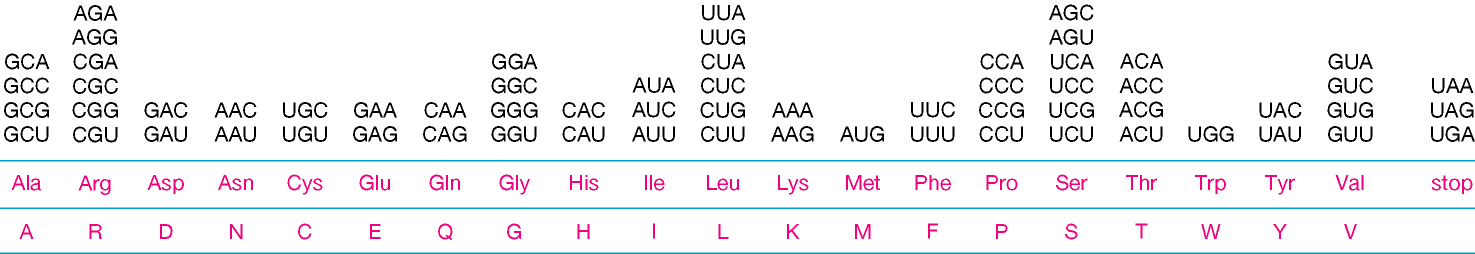 un aminoacido può essere codificato da più di un codone
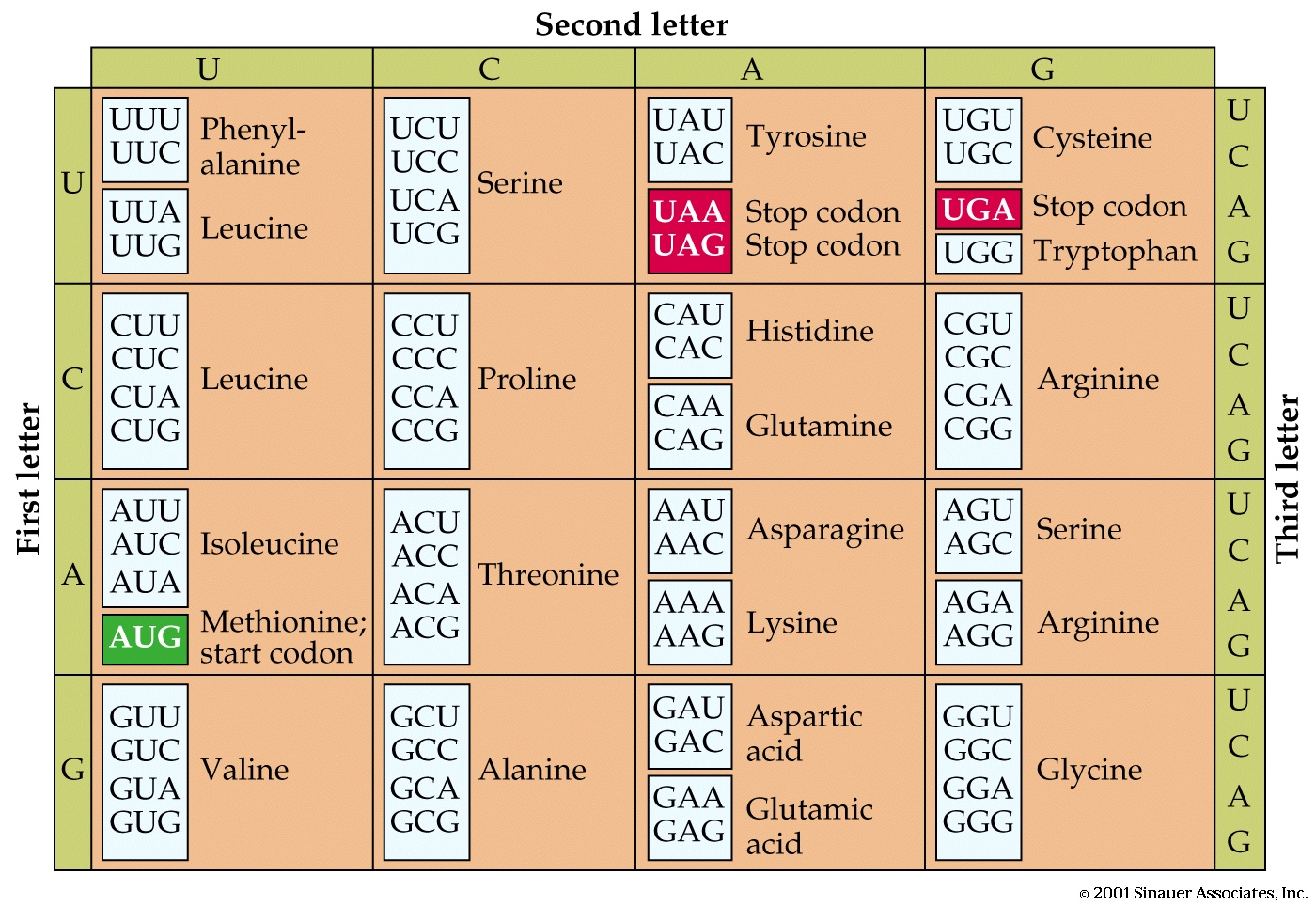 Il codice genetico: i tRNA
aa3
aa2
aa4
aa1
aa5
GAG
UCG
CAA
UGG
UAC
aa1
aa2
aa3
aa4
aa5
… CUCAGCGUUACCAUG…
… CUC AGC GUU ACC AUG…
Tre moduli di lettura (reading frame)
L’mRNA potrebbe essere tradotto in ciascun modulo di lettura
In realtà ogni gene ha un solo frame di lettura
CUCAGCGUUACCAUG
1.
CUC  AGC  GUU  ACC  AUG
Leu  -  Ser  -  Val  -  Thr  -  Met
2.
C  UCA  GCG  UUA  CCA  UG
Ser  -  Ala  -  Leu  -  Pro
3.
CU  CAG  CGU  UAC  CAU  G
Gln  -  Arg  -  Tyr  -  His
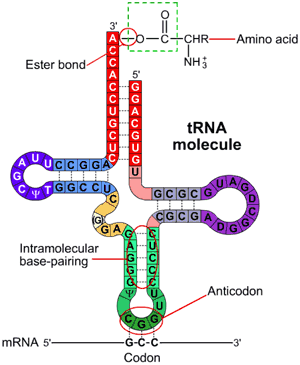 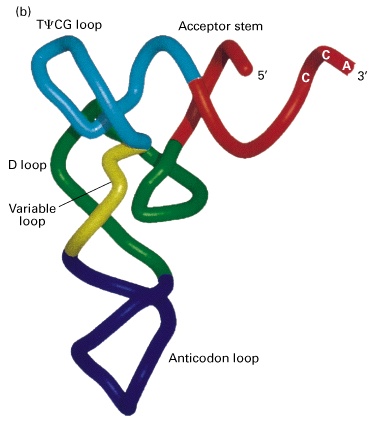 tRNA
Funzione
decodificante
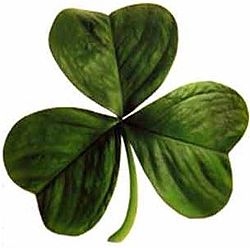 I tRNAs sono lunghi circa 80 nucleotidi
Si ripiegano in strutture 3D mediante appaiamenti interni di basi (sempre G-C e U-A)
Il tRNA combina gli aminoacidi con il corrispondente codone nell’mRNA
Tutti i tRNA finiscono con una A all’estremità 3’. Qui è dove si attacca l’aminoacido (aa) corrispondente.
2) L’ansa centrale ANTICODONE riconosce il codone per appaiamento
3) L’ansa D è importante per il caricamento dell’aa
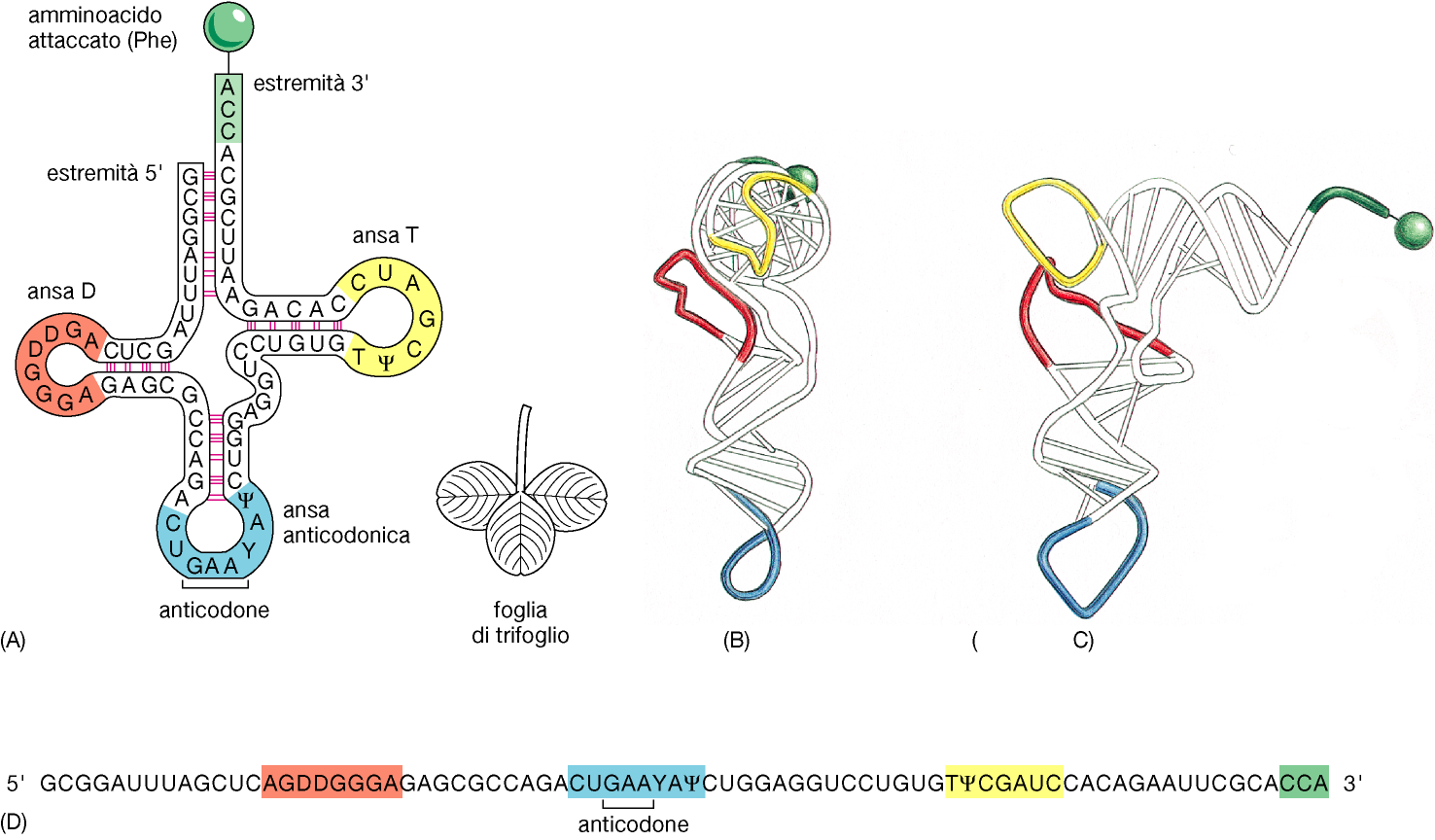 Aminoacil-tRNA sintetasi
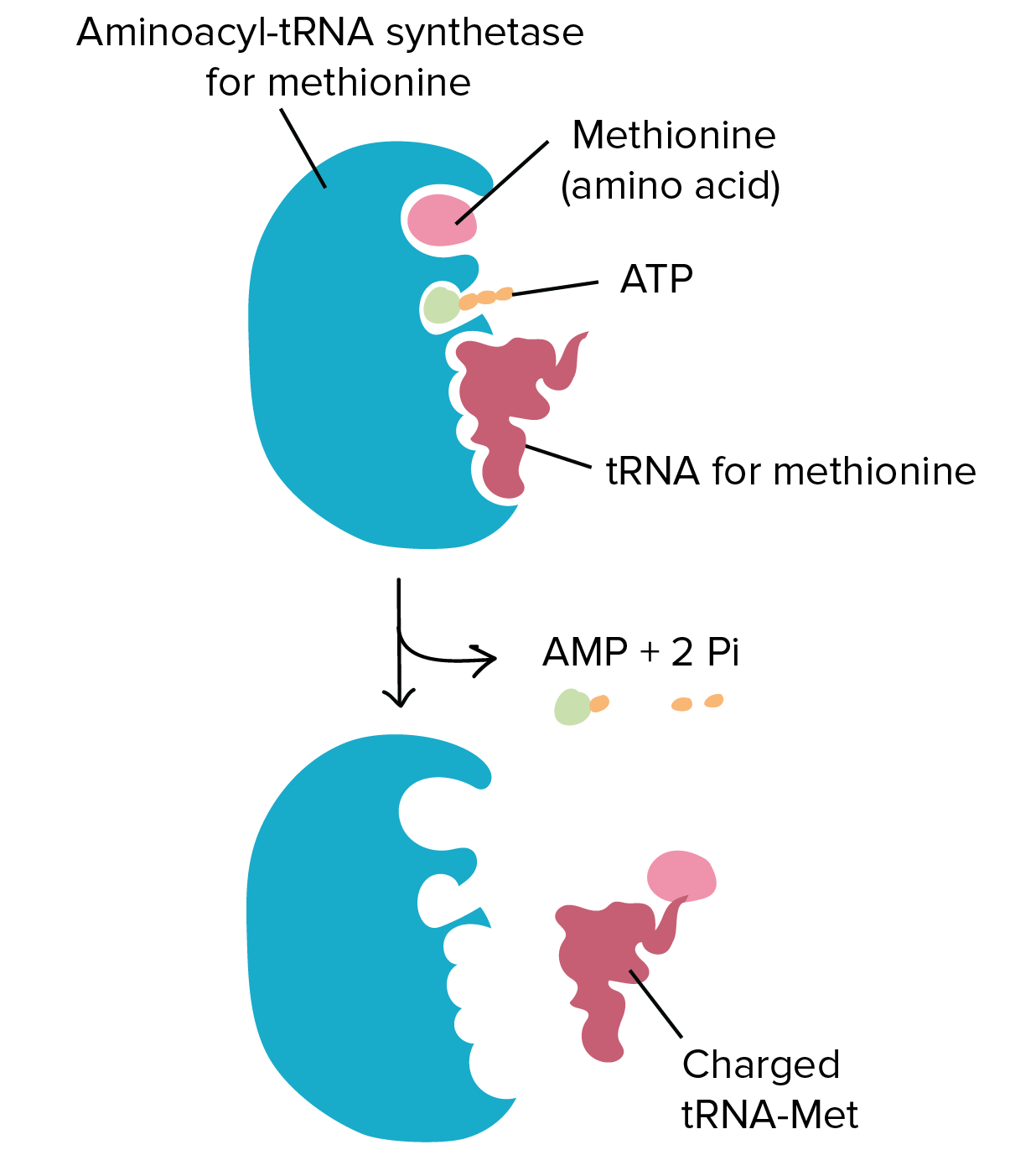 L’enzima aminoacil-tRNA sintetasi accoppia ogni amminoacido al suo tRNA.

Ci sono 20 sintetasi 

Ognuna seleziona correttamente la coppia 
aa-tRNA usando anche meccanismi di proofreading
Se ci sono 61 codoni, ci sono 61 tRNA?
Poiché il codice genetico utilizza 61 codoni diversi per 
specificare i 20 amminoacidi, ci si dovrebbe aspettare
che nella sintesi proteica siano coinvolti 61 diversi tRNA, 
alcuni con lo stesso amminoacido

Molti tRNA riconoscono più di un codone
Quindi il numero dei tRNA è molto inferiore a 61

Vacillamento:
flessibilità di appaiamento tra la terza base del codone e
la corrispondente base dell’anticodone
Vacillamento o Tentennamento della terza posizione
GCG
GCU
GCA
GCC
CAC
CAU
CAA
CAG
CCG
CCU
CCA
CCC
CUG
CUU
CUA
CUC
His
Ala
Pro
Pro
Gln
ma...
I ribosomi sono il sito della sintesi proteica
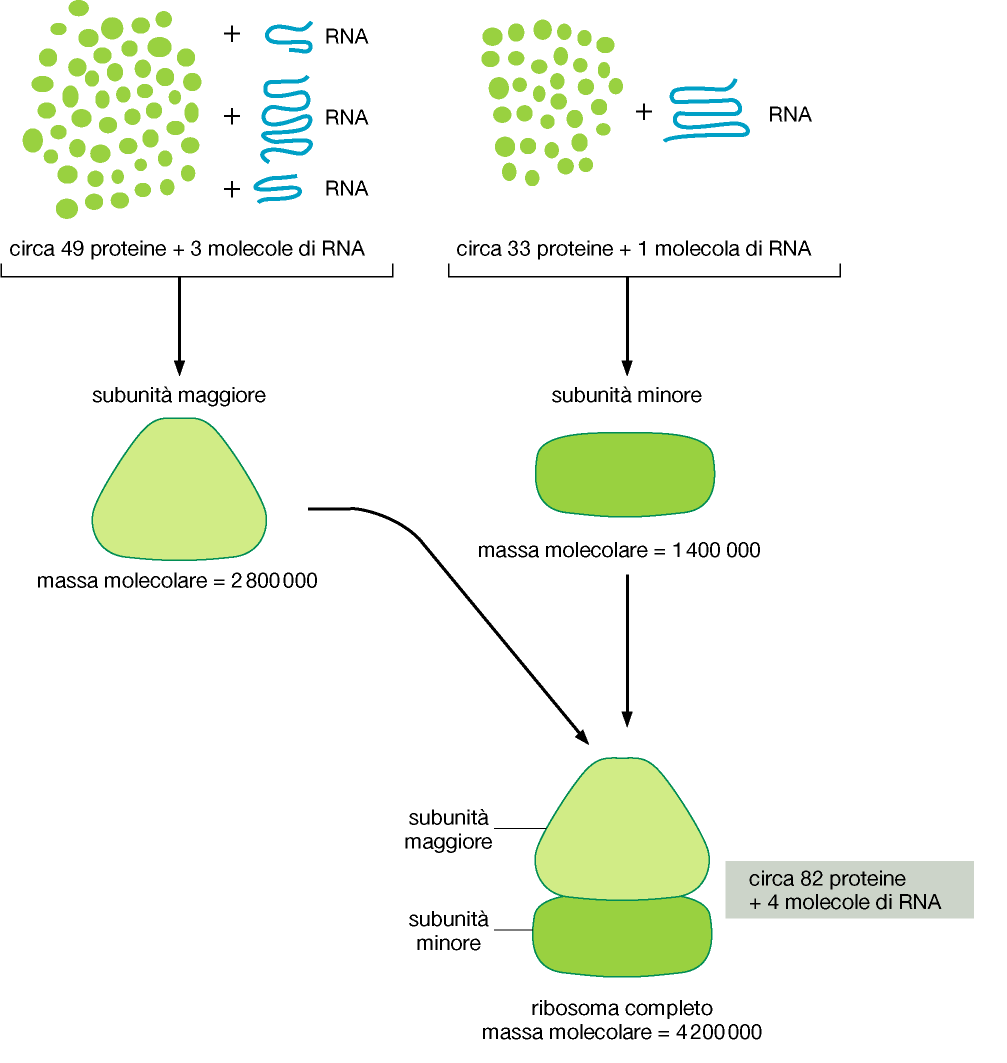 Contengono più di 80 proteine e rRNA
[Speaker Notes: 07_28_ribosome.jpg]
I ribosomi hanno 3 siti di legame per il tRNA
sito A (Amino-acyl tRNA): dove il tRNA si lega al ribosoma mediante appaiamento codone-anticodone
2)  sito P  (Peptidyl-tRNA): sito in cui il tRNA e il peptide in crescita scivolano dopo che il legame peptidico si forma in A
3) sito E da cui Esce il tRNA
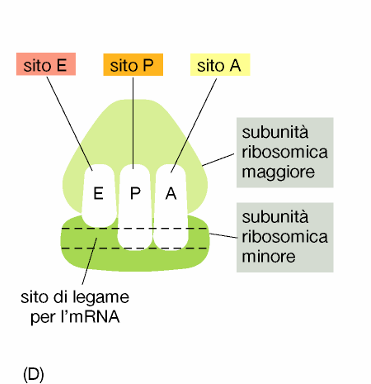 [Speaker Notes: 07_29_binding.site.jpg]
I tre ruoli dell’RNA nella sintesi proteica
L’RNA messaggero (mRNA) porta l’informazione copiata dal DNA sotto forma di una serie di “parole” di tre basi dette CODON
L’RNA transfer (tRNA) decifra il codice, mediante uno specifico ANTICODON, al quale è associato un particolare amminoacido
L’RNA ribosomale (rRNA) si associa con una serie di proteine per formare i ribosomi, le fabbriche che sintetizzano le proteine
I tre ruoli dell’RNA nella sintesi proteica
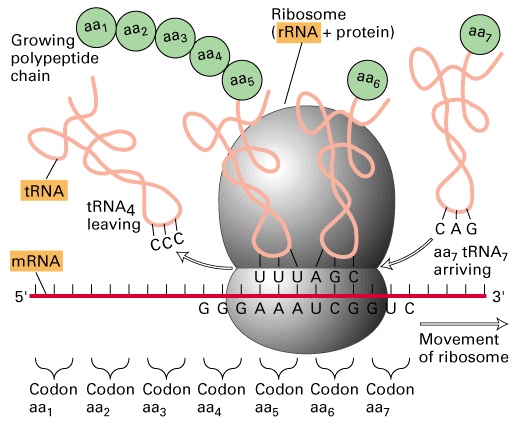 I tre ruoli dell’RNA nella sintesi proteica
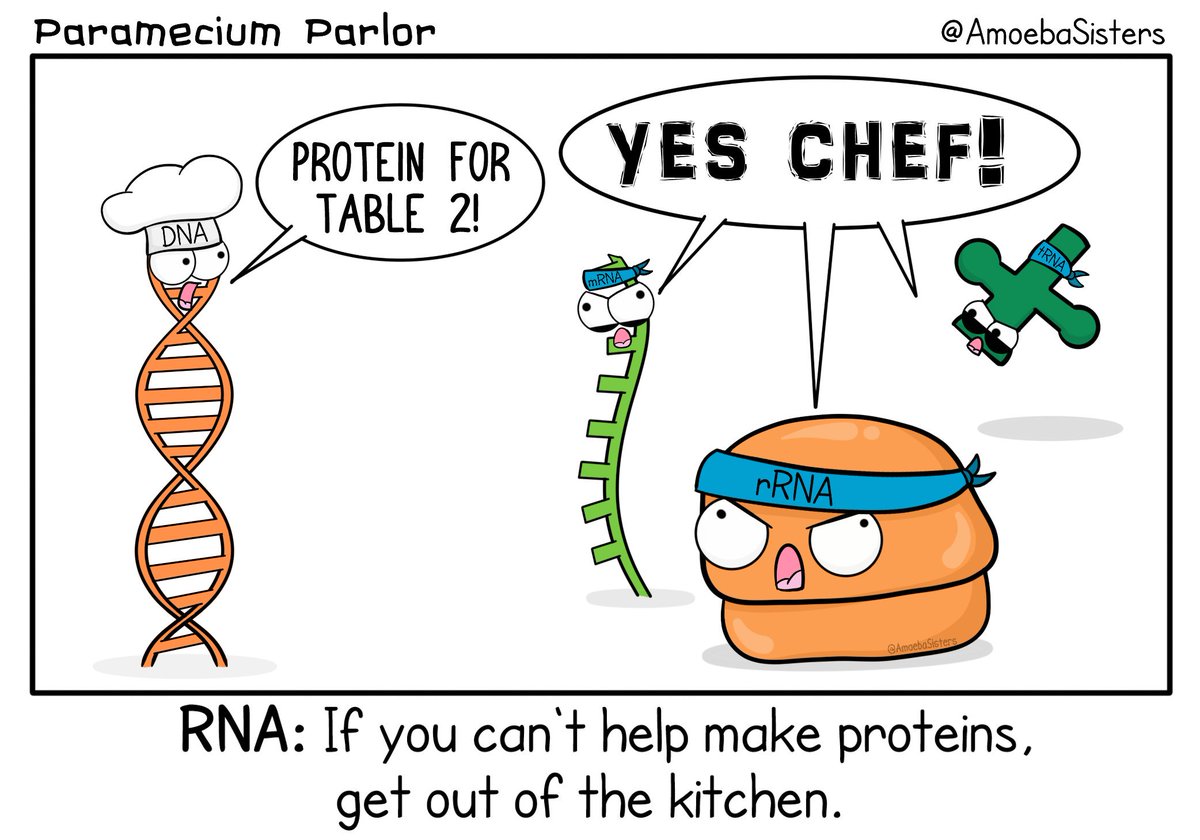 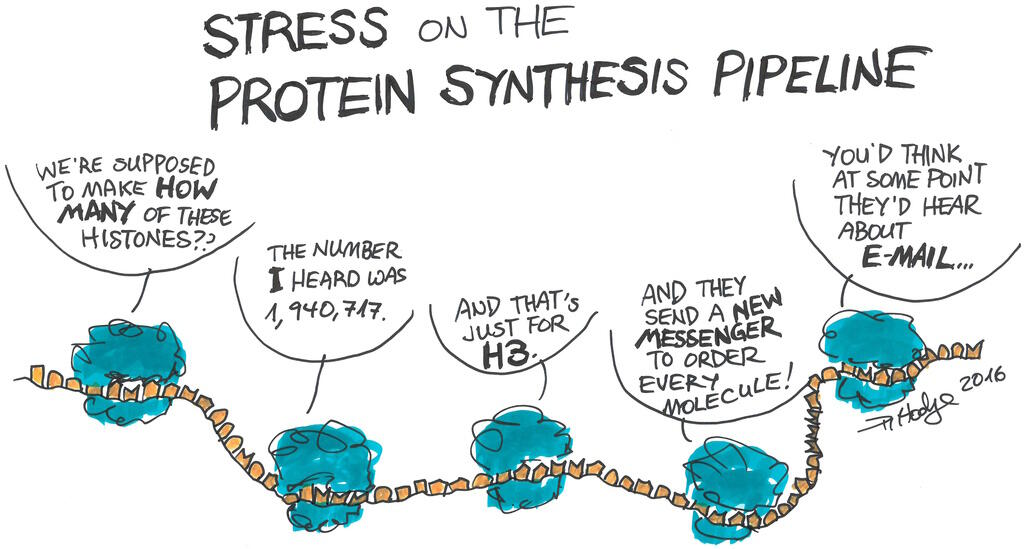 QUANTE HANNO DETTO CHE NE DOBBIAMO FARE DI QUESTE PROTEINE?
E CI MANDANO OGNI VOLTA UN MESSAGGERO NUOVO!!
PRIMA O POI LO CAPIRANNO CHE BASTEREBBE UNA E-MAIL…
IO HO SENTITO DIRE 1.453.785 COPIE
Visione d’insieme della traduzione
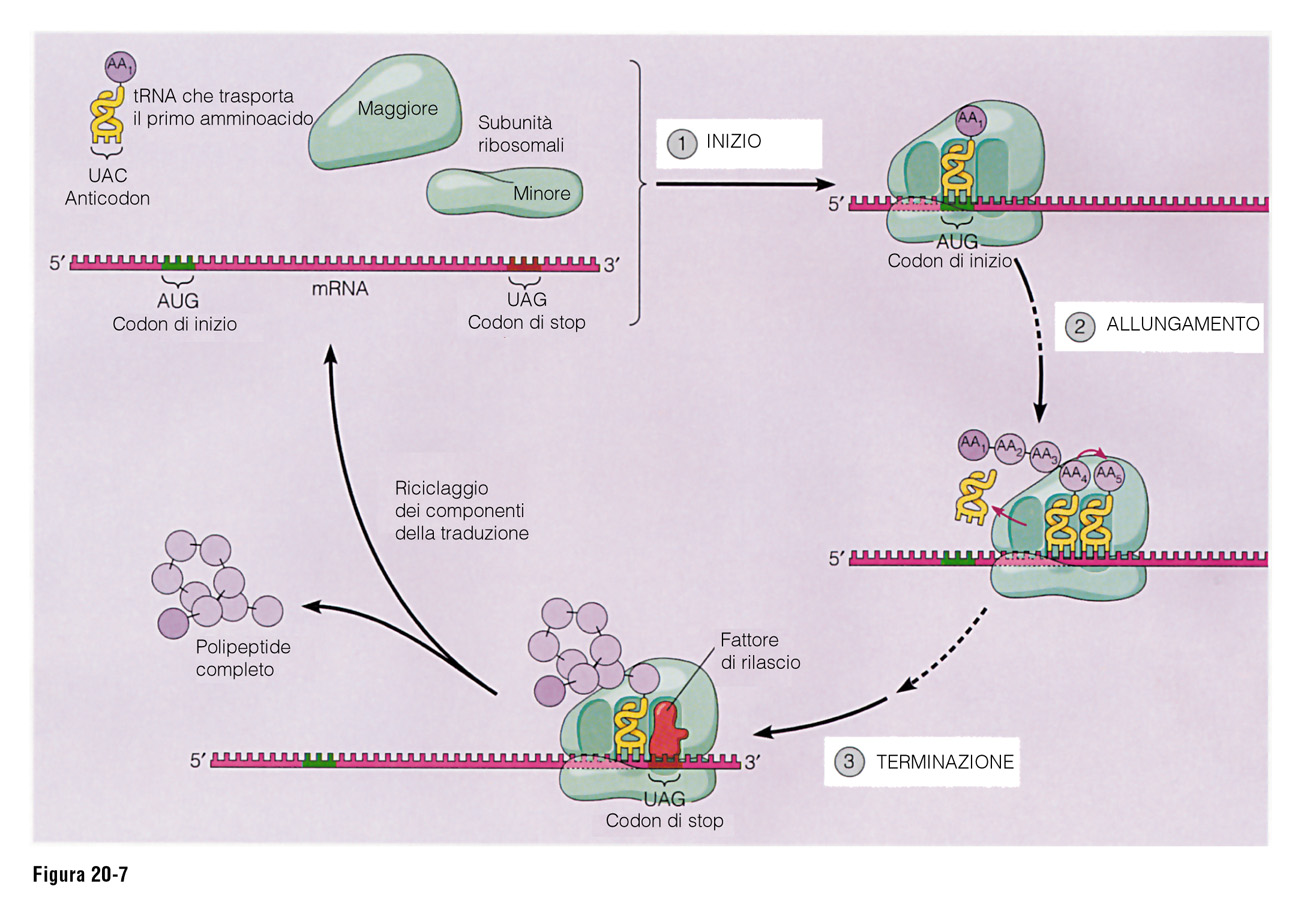 Nei procarioti l’mRNA si lega alla subunità minore nel corretto orientamento grazie al riconoscimento di una specifica sequenza di 3-9 nucleotidi, detta seq. di Shine-Dalgarno
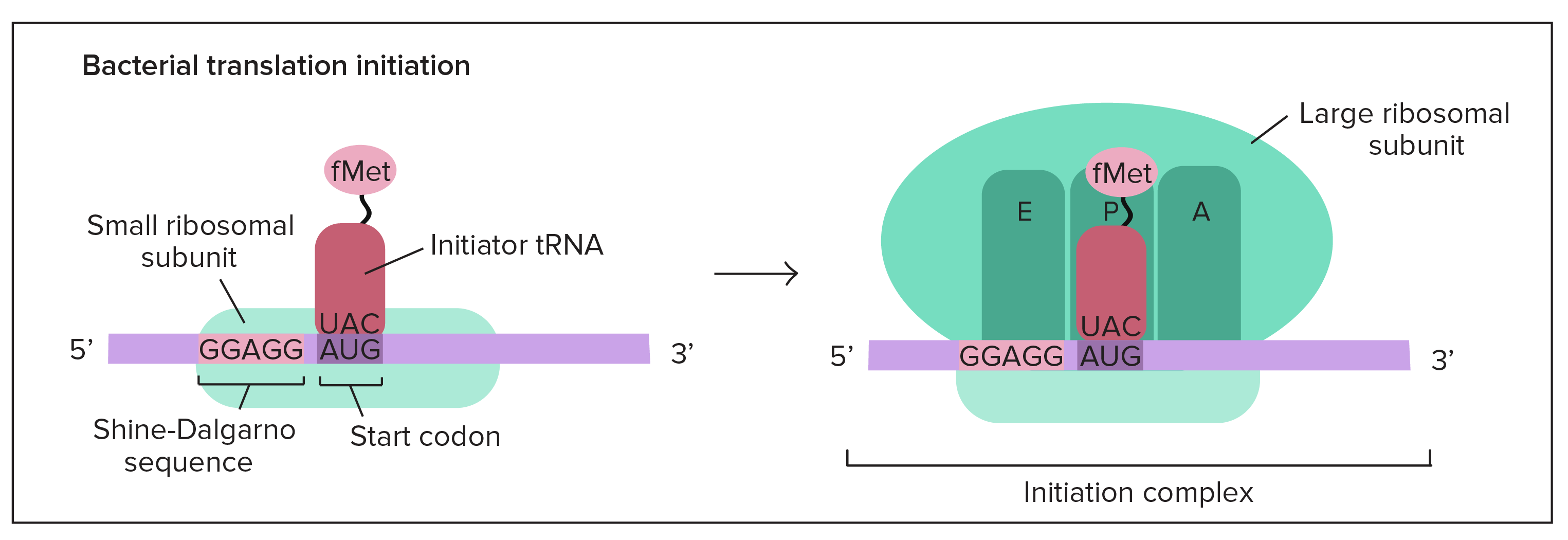 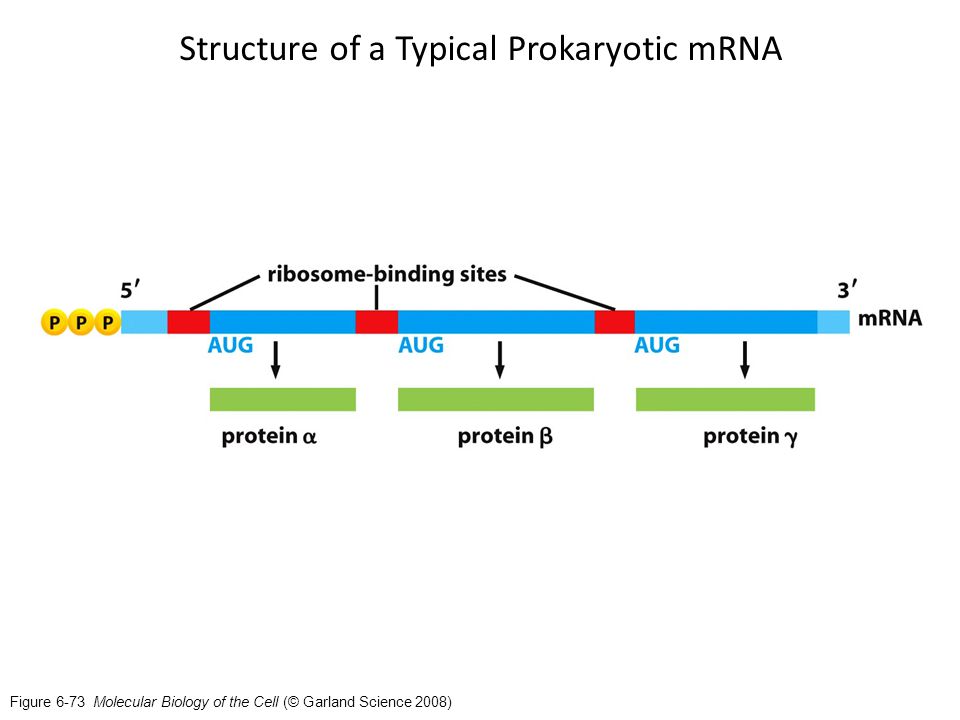 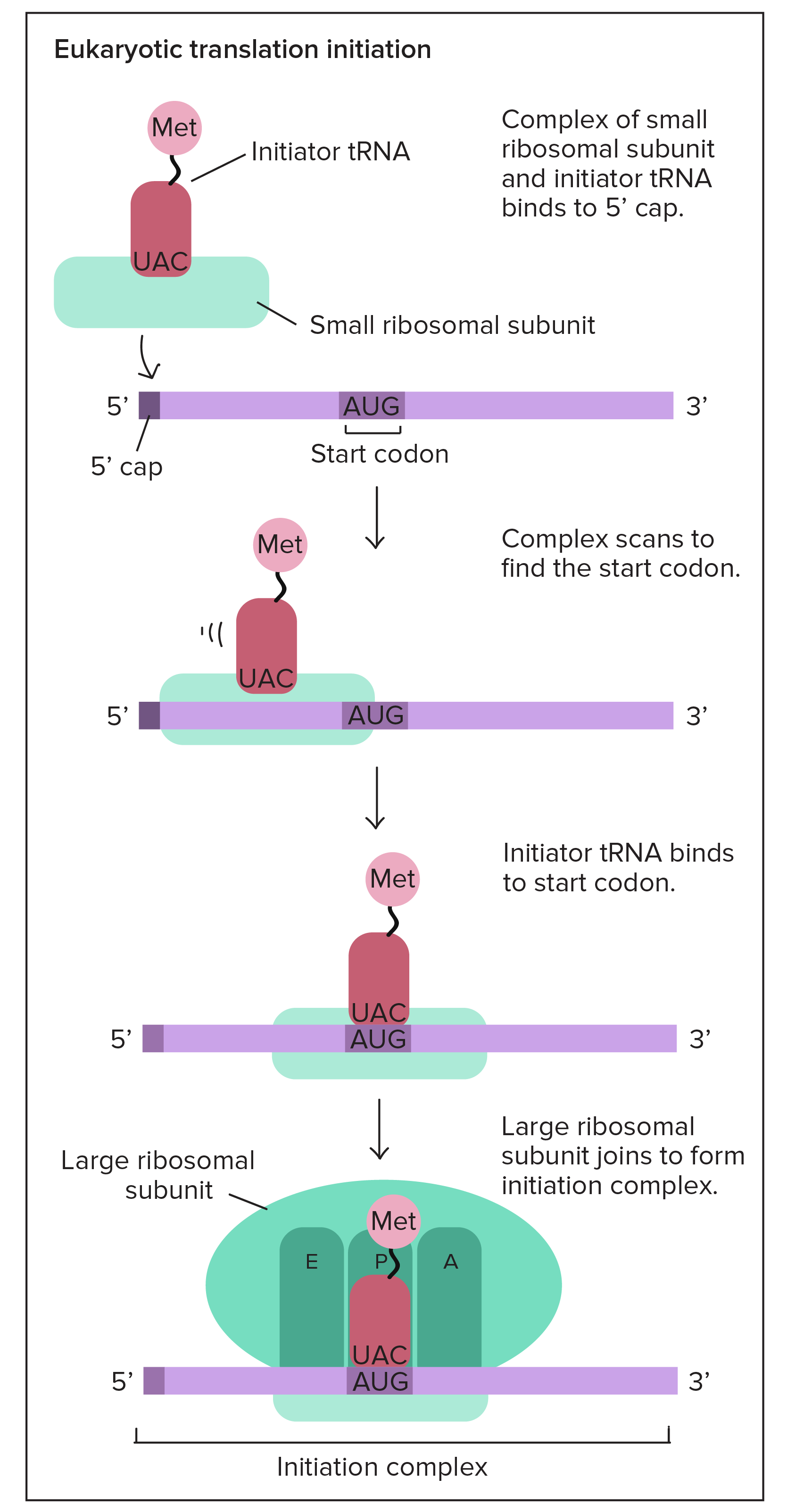 Negli eucarioti l’mRNA si lega alla subunità minore con il tRNA iniziatore, nel corretto orientamento, grazie alla presenza del Cap. La traduzione inizia quindi dal primo AUG che incontra (scanning).
Nel processo di traduzione esistono  due meccanismi di correzione di bozze (proofreading)
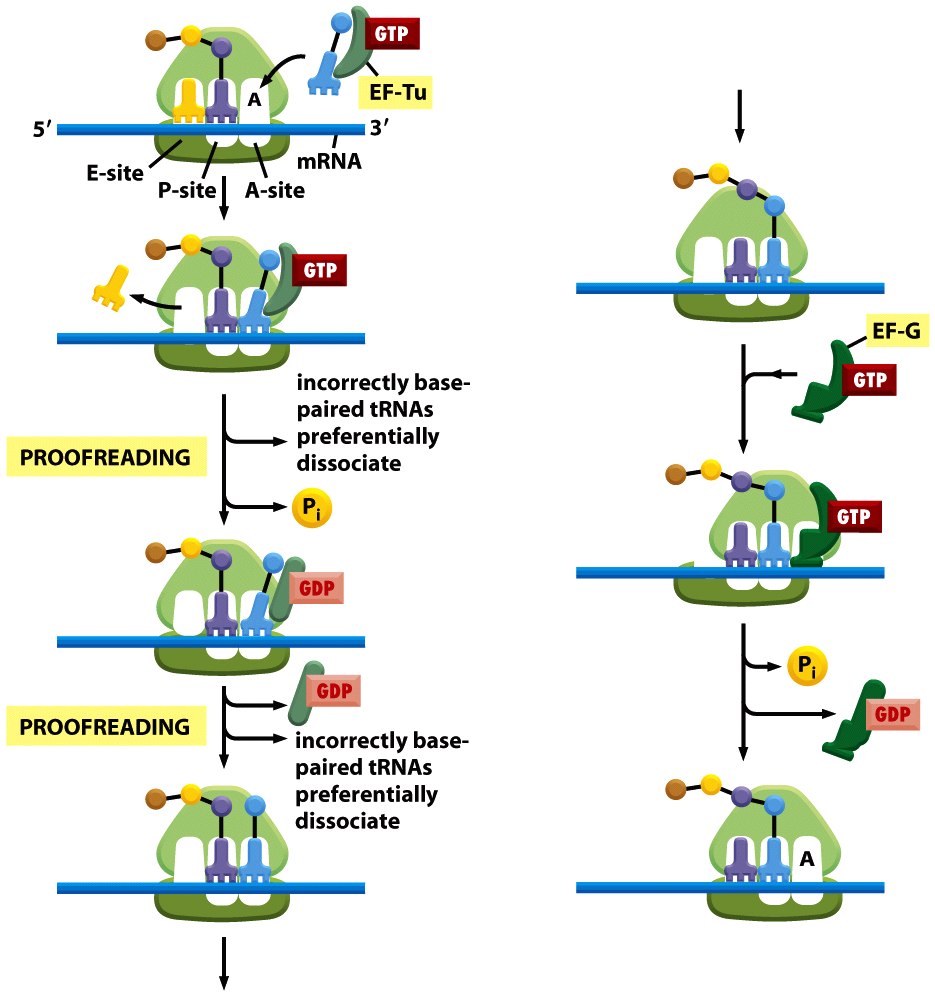 tRNA con appaiamento debole tende a dissociarsi

rRNA/EF-Tu controllano la correttezza e permette l’incorporazione se tutto è ok
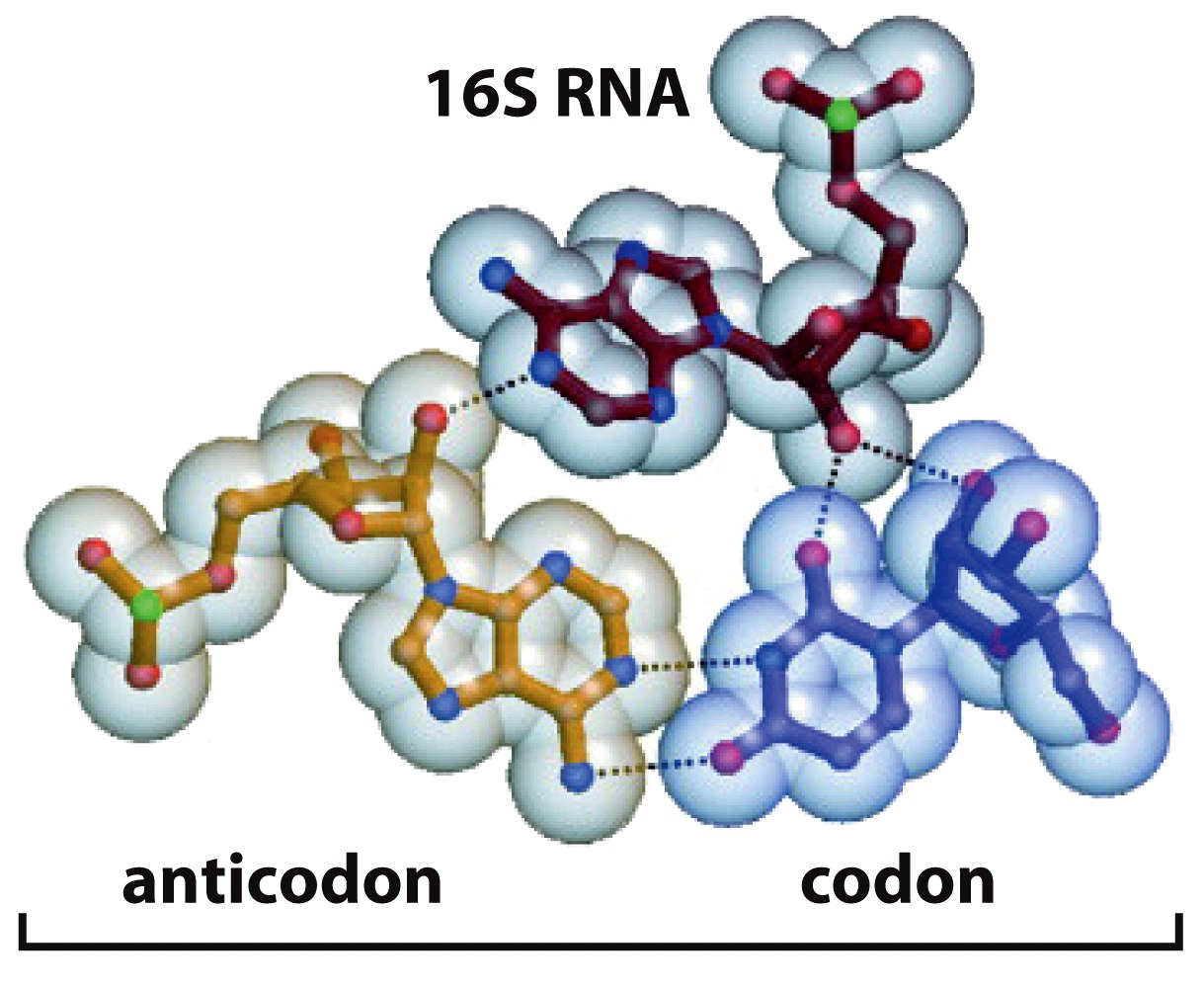 Chi determina se l
’appaiamento e’ corretto?
Il ribosoma stesso si 
Ripiega sul tRNA 
(subunita’ minore forma legami idrogeno con coppia
Codone – anticodone)
Figure 6-68  Molecular Biology of the Cell (© Garland Science 2008)
Fasi Della Traduzione: terminazione
Avviene quando il ribosoma arriva ad un codone di stop (UAA, UAG, UGA) che si colloca nel sito A
Rilascio della catena polipeptidica e rilascio delle due subunità ribosomali
https://www.youtube.com/watch?v=5bLEDd-PSTQ
L’azione di alcuni antibiotici è di inibire la sintesi proteica
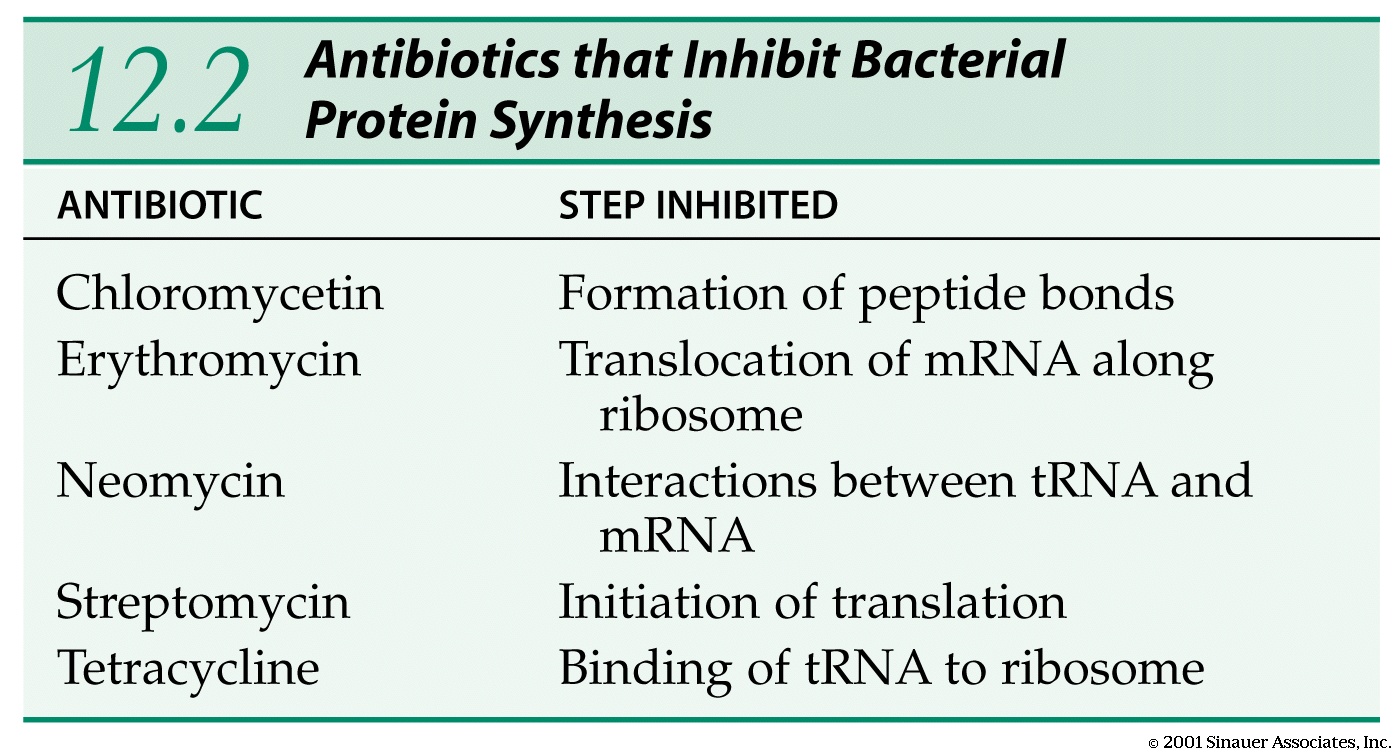 TRASCRIZIONE
TRADUZIONE
FLUSSO DELL’INFORMAZIONE GENETICA
5’-ATGTTACCATTCTAGGGGGACCGA-3’
3’-TACAATGGTAAGATCCCCCTGGCT-5’
DNA
5’-AUGUUACCAUUCUAGGGGGACCGA-3’  RNA
NH2-Met-Leu-Pro-Cys-Trp-Asp-Asp-COOH  Proteina
La proteina si ripiega mentre viene sintetizzata
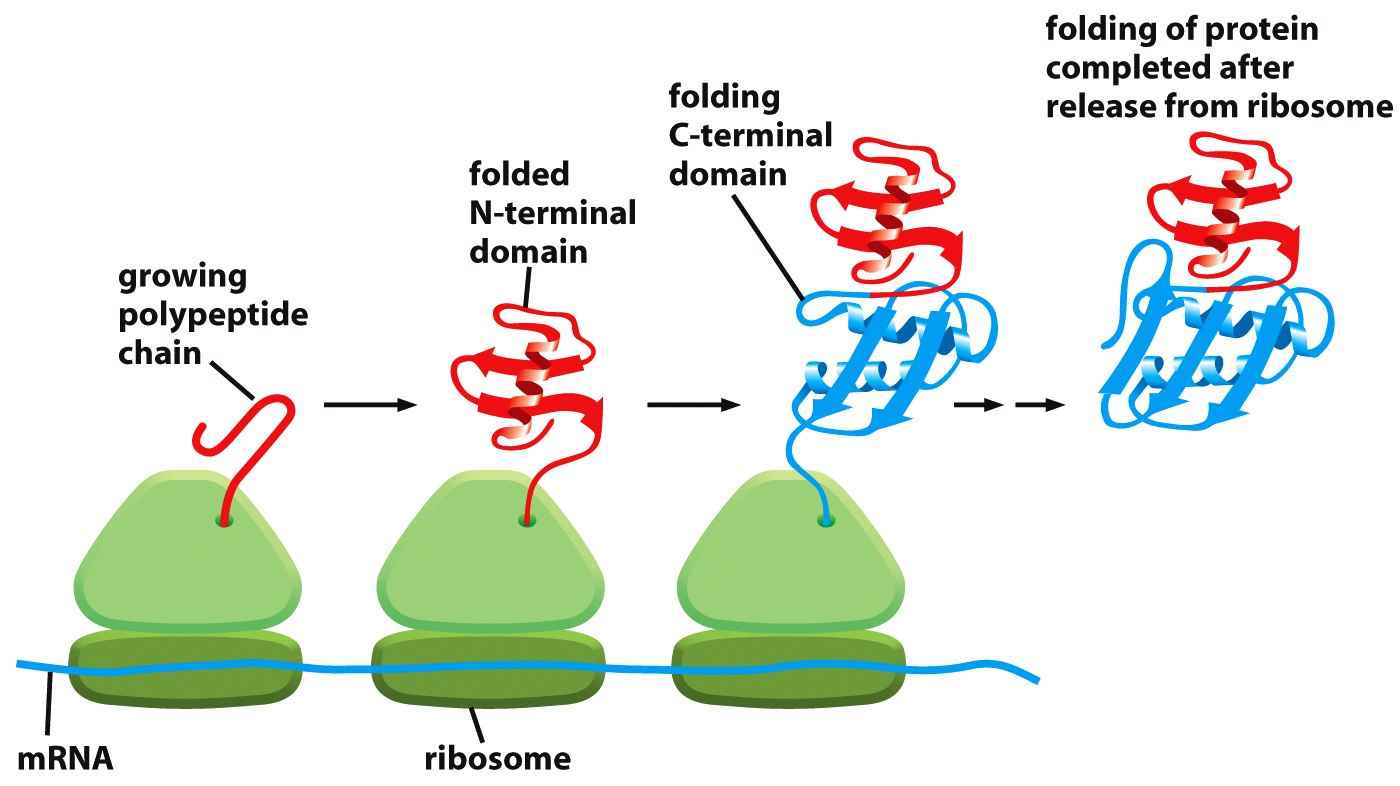 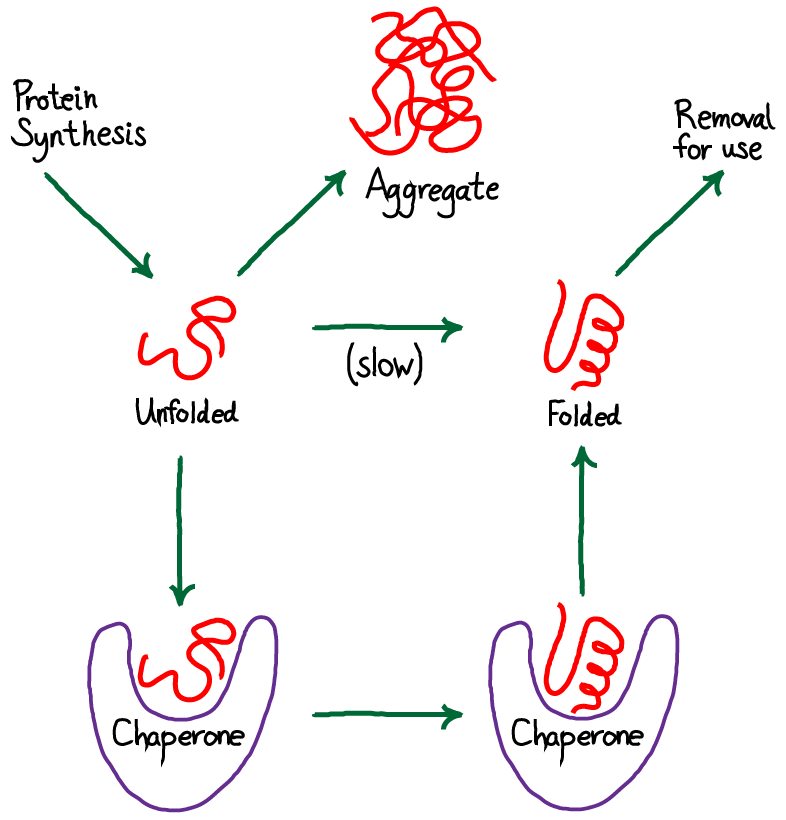 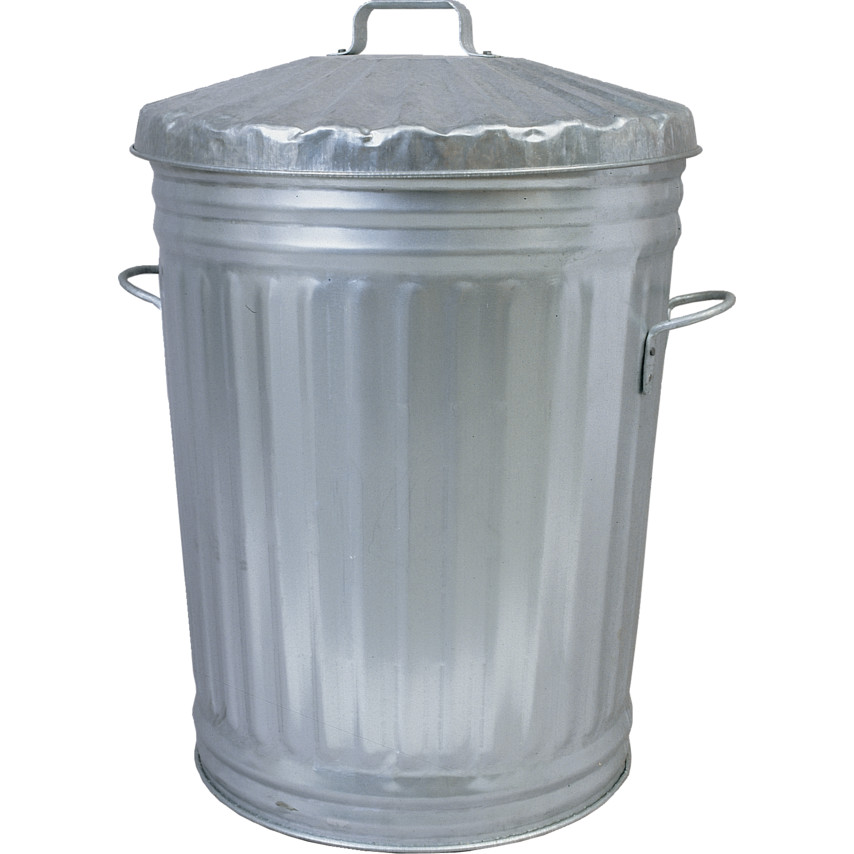 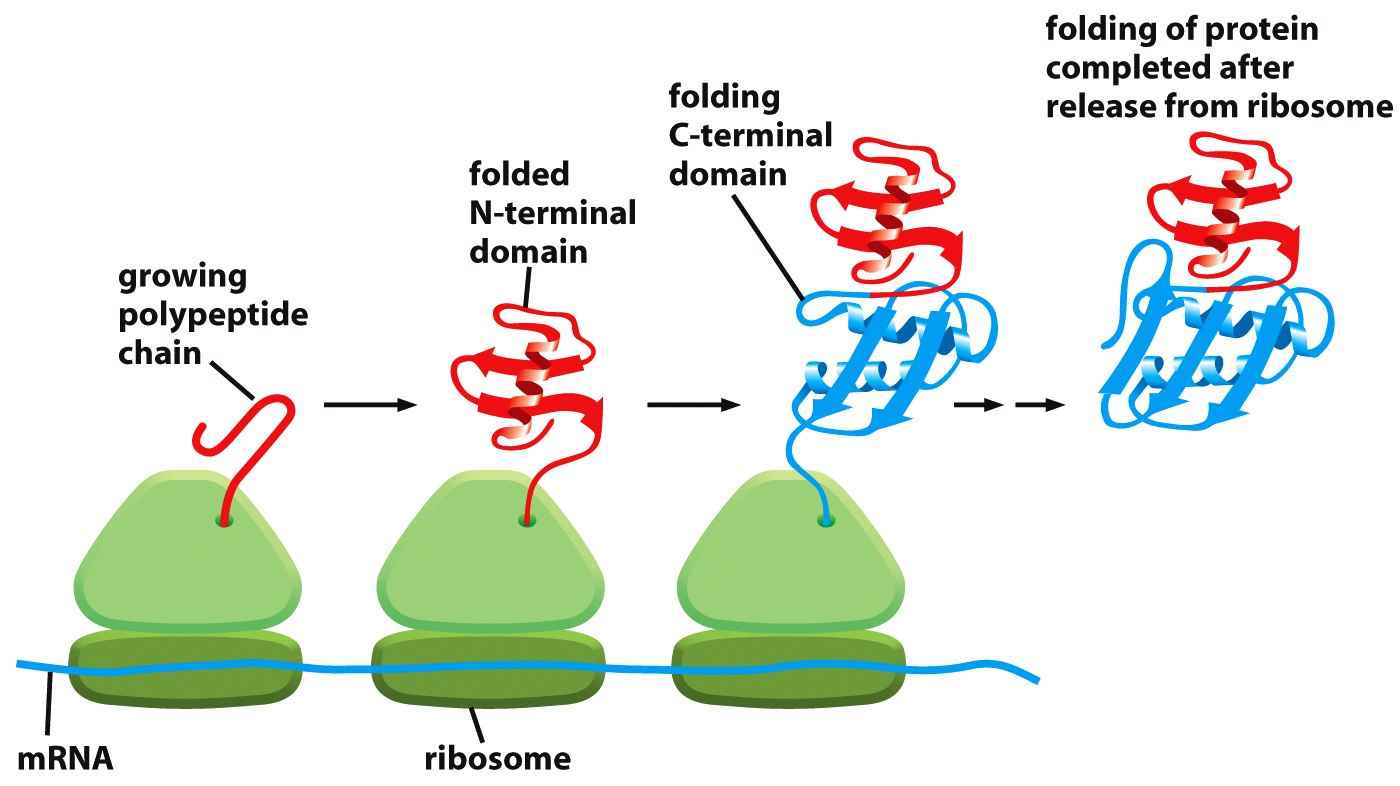 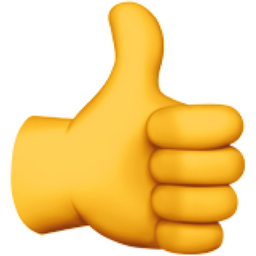 Le proteine chaperone si dividono in 2 classi principali:

Chaperone che aiutano il corretto ripiegamento mentre avviene la sintesi della catena polipeptidica (Heat Shock Protein 70)
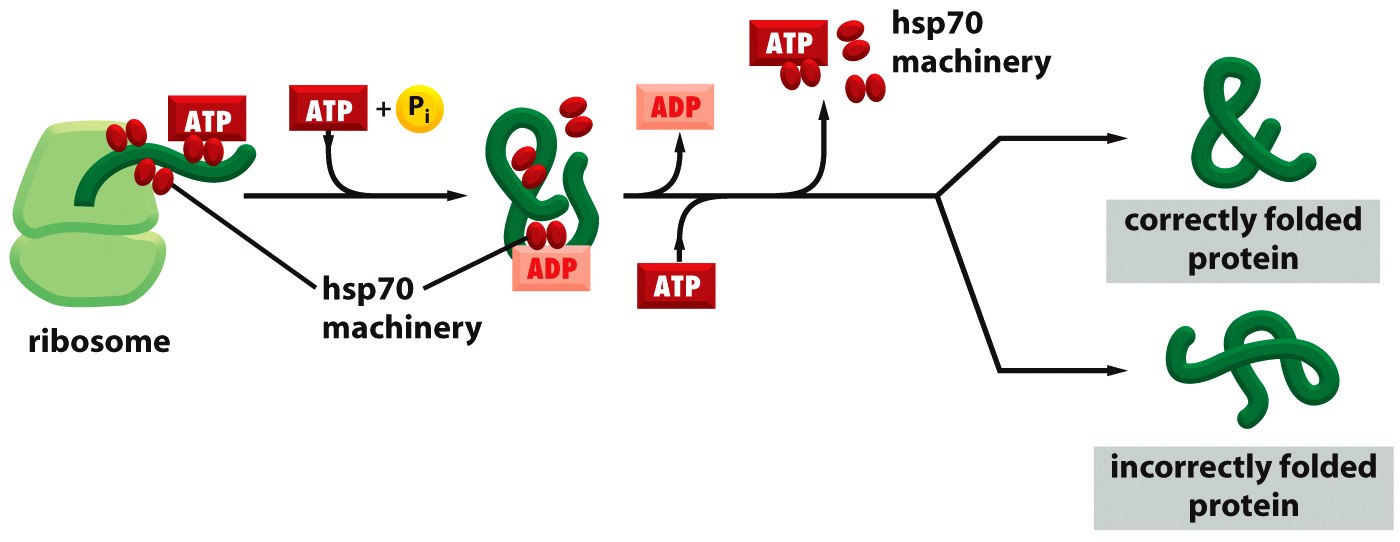 Chaperone che aiutano il corretto ripiegamento una volta che è completata la sintesi della catena polipeptidica (HSP60)
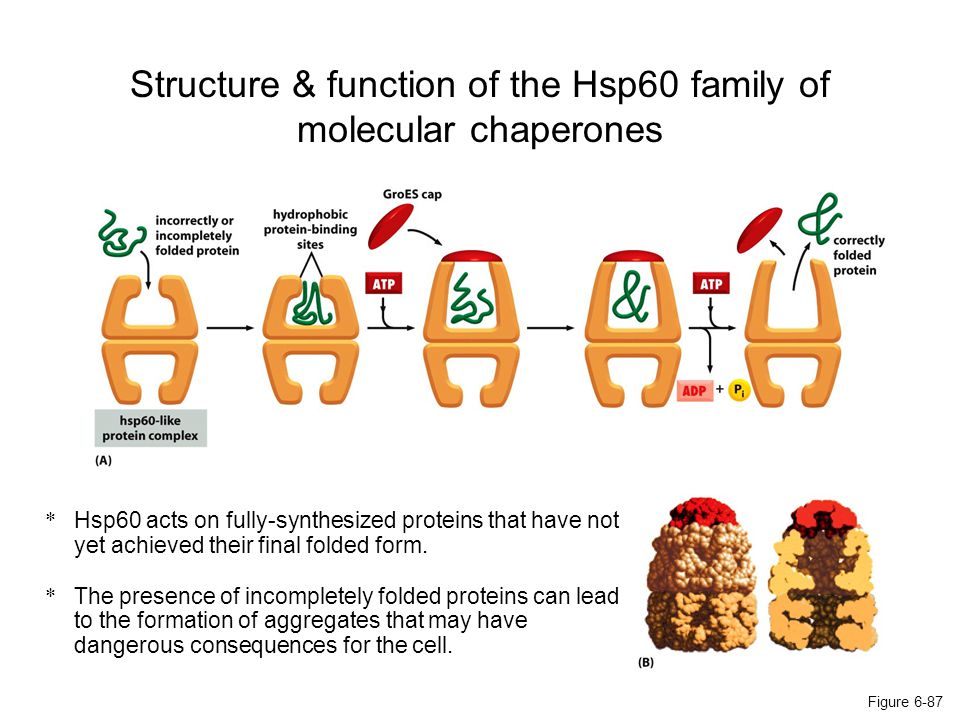 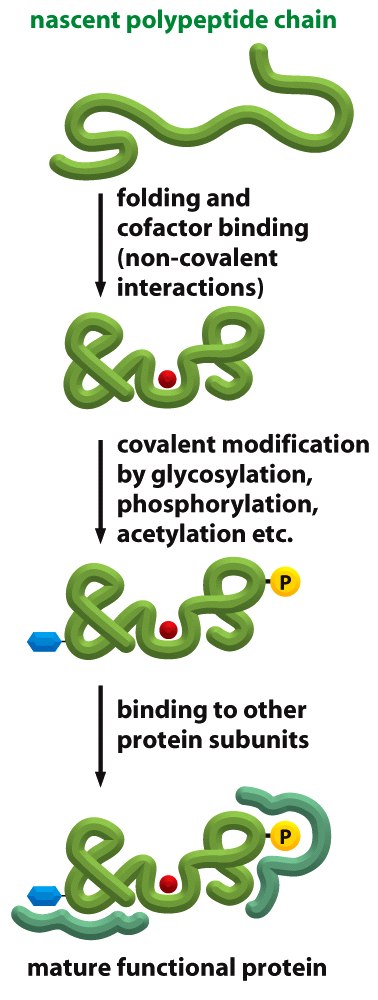 Maturazione 
post-traduzionale di una proteina (RER / Golgi)
Figure 6-82  Molecular Biology of the Cell (© Garland Science 2008)
Le modificazioni covalenti delle proteine dopo la traduzione
includono: 
proteolisi, glicosilazione e fosforilazione.
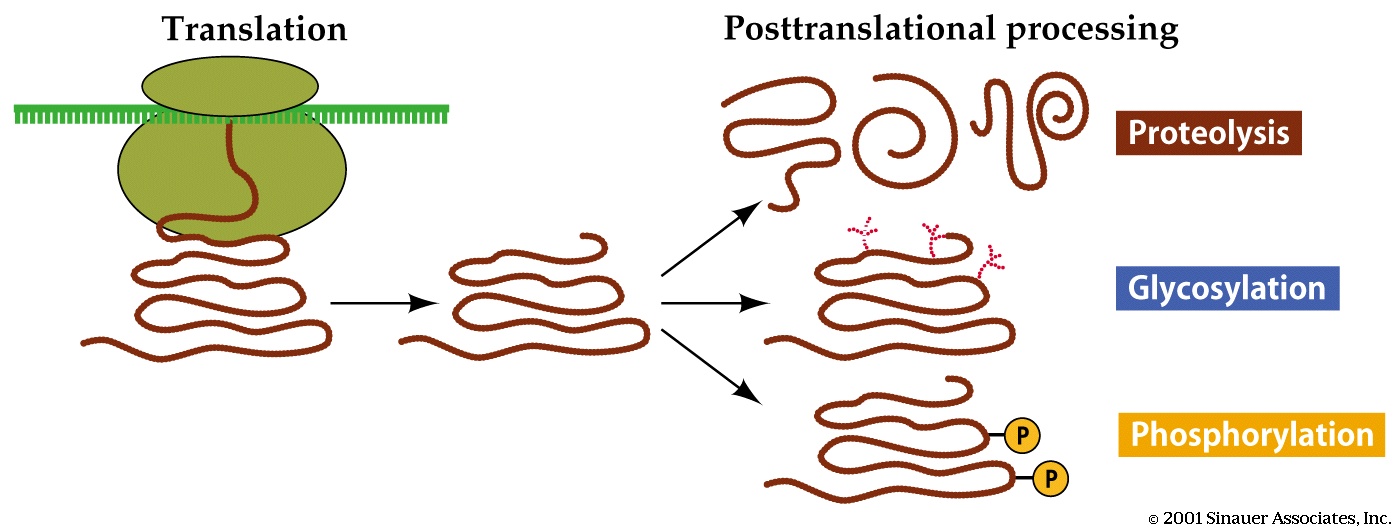 Lo smistamento delle proteine
Come fanno le proteine neosintetizzate  a raggiungere la loro localizzazione nella membrana o nei vari organelli
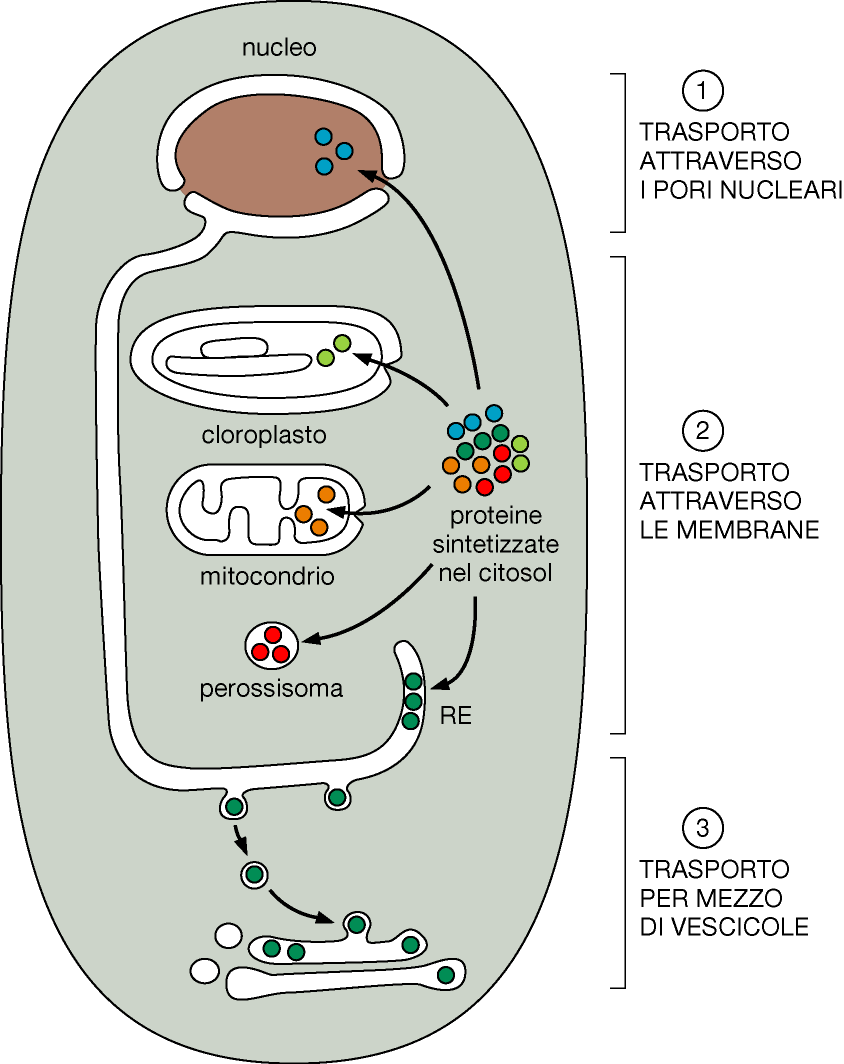 3 modi principali
1) Le proteine traslocate nell’ER sono ridistribuite in altri organelli mediante vescicole
2) Le proteine sintetizzate nel citoplasma sono trasportate attraverso le membrane mediante proteine trasportatrici
3) Le proteine entrano nel nucleo attraverso i pori nucleari (molto selettivo)
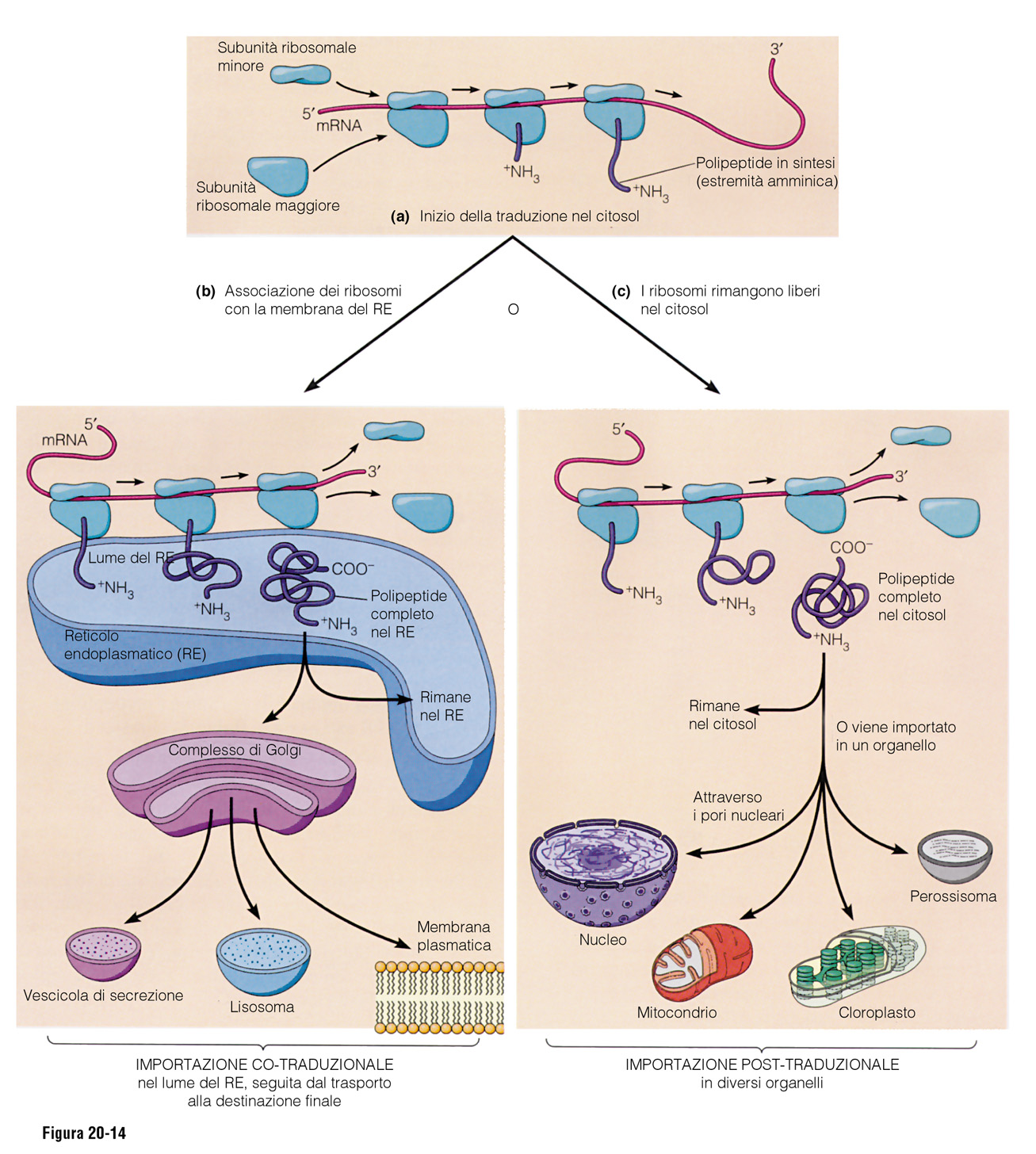 Specifici segnali, contenuti nella sequenza amminoacidica delle proteine, le dirigono alle loro destinazioni cellulari finali
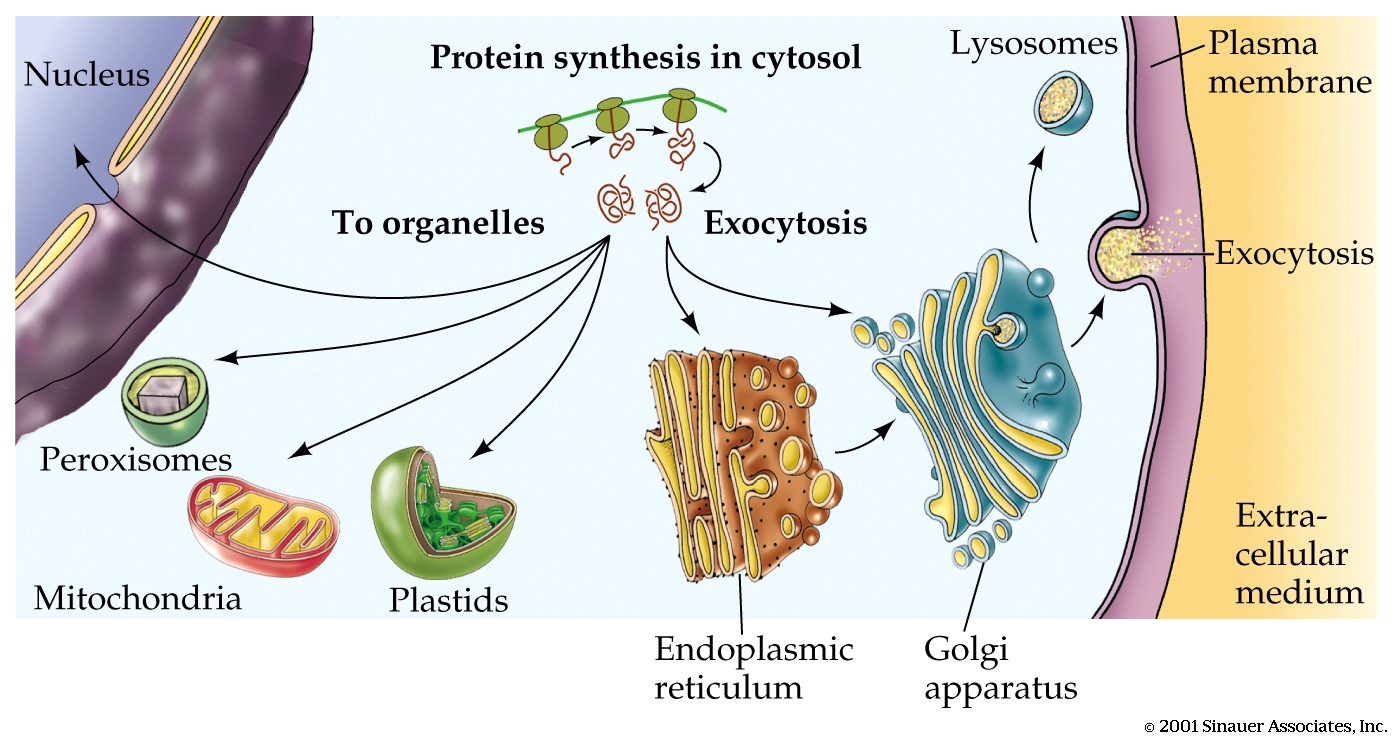 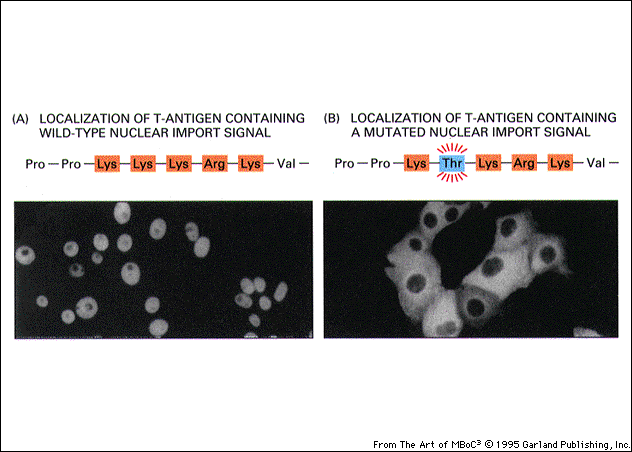 Segnale di importo nel nucleo
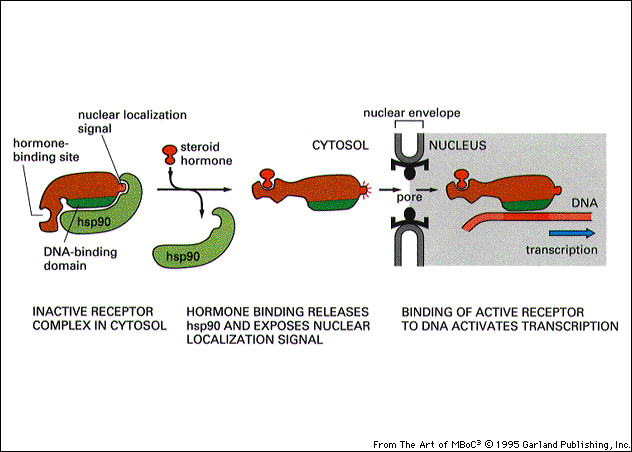 hsp90 maschera il segnale di trasporto nucleare sul recettore dell’ormone glucocorticoide.
Le proteine che devono essere secrete  sono sintetizzate nel RER e passano attraverso il Golgi per uscire dall’ambiente cellulare
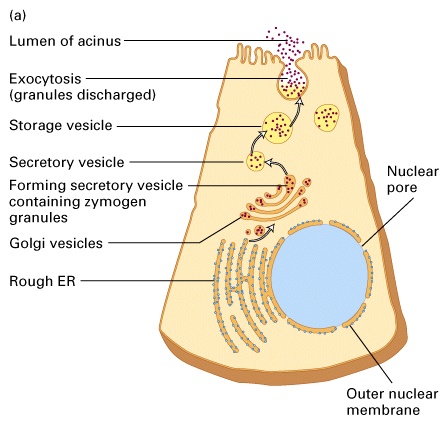 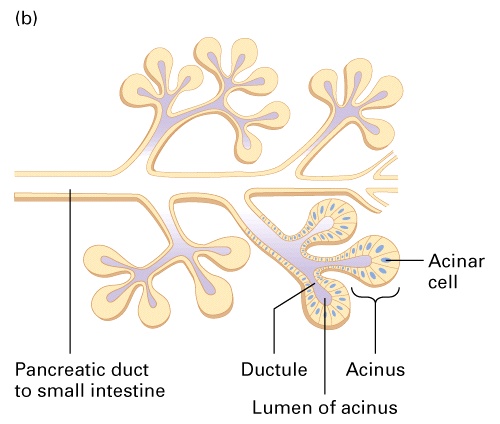 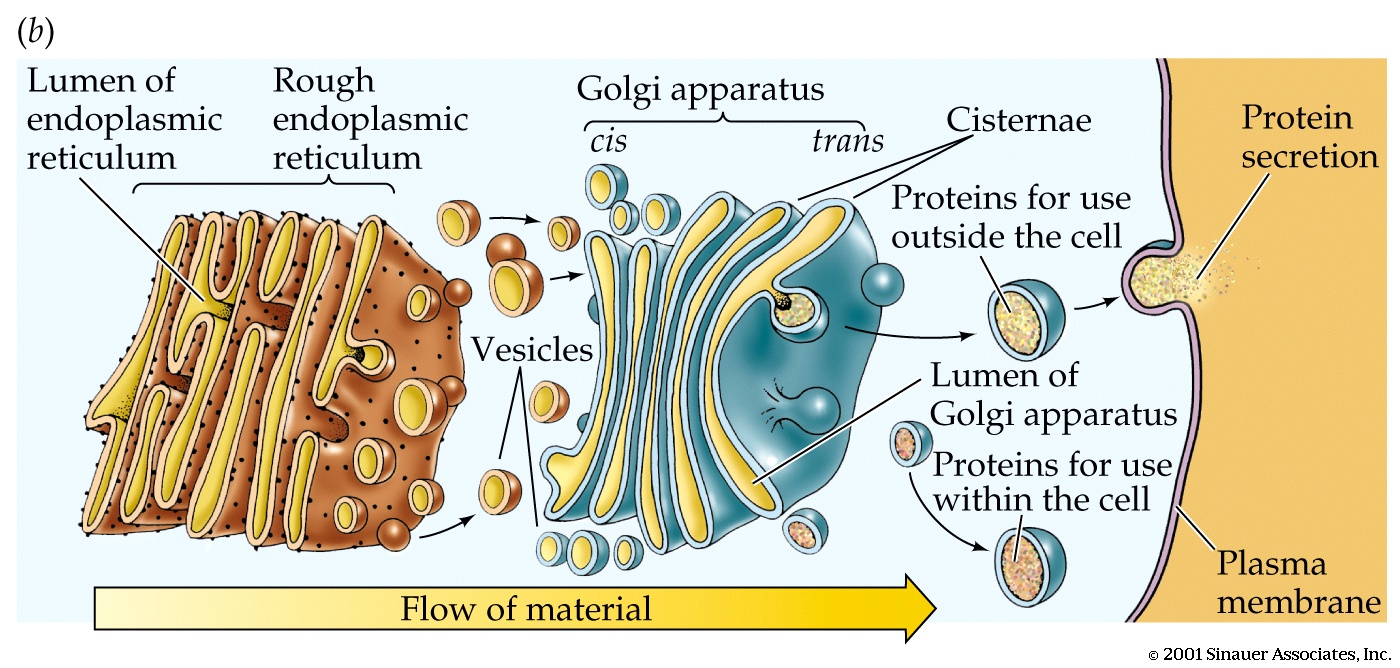 4.12
L’apparato di Golgi aggiunge molecole segnale alle proteine, dirigendole alla loro destinazione finale. Esso riceve materiale dal ER rugoso attraverso vescicole che si fondono con la regione cis del Golgi.
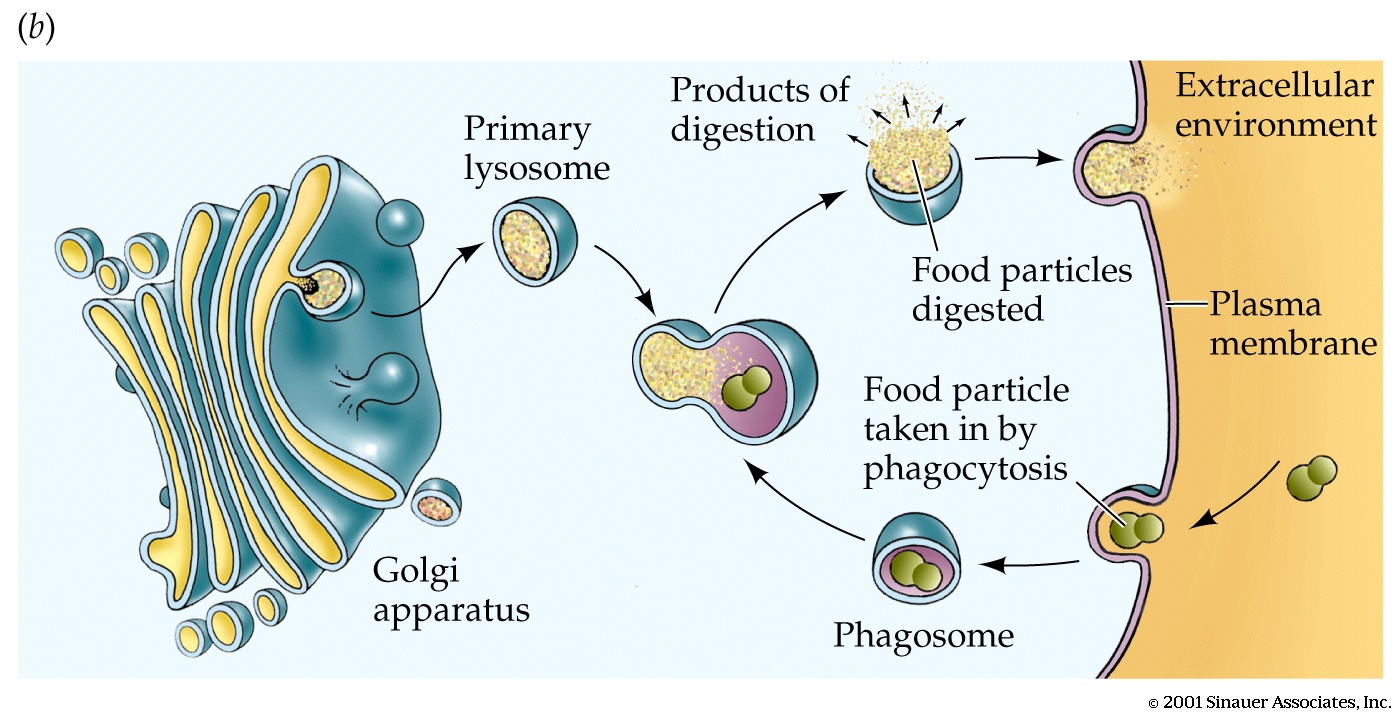 4.13
Le vescicole che si originano dalla regione trans del Golgi contengono proteine per differenti localizzazioni cellulari. Alcune si fondono con la membrana plasmatica e rilasciano il loro contenuto all’esterno della cellula.
ESOCITOSI
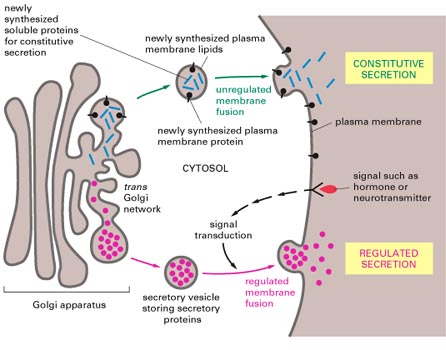